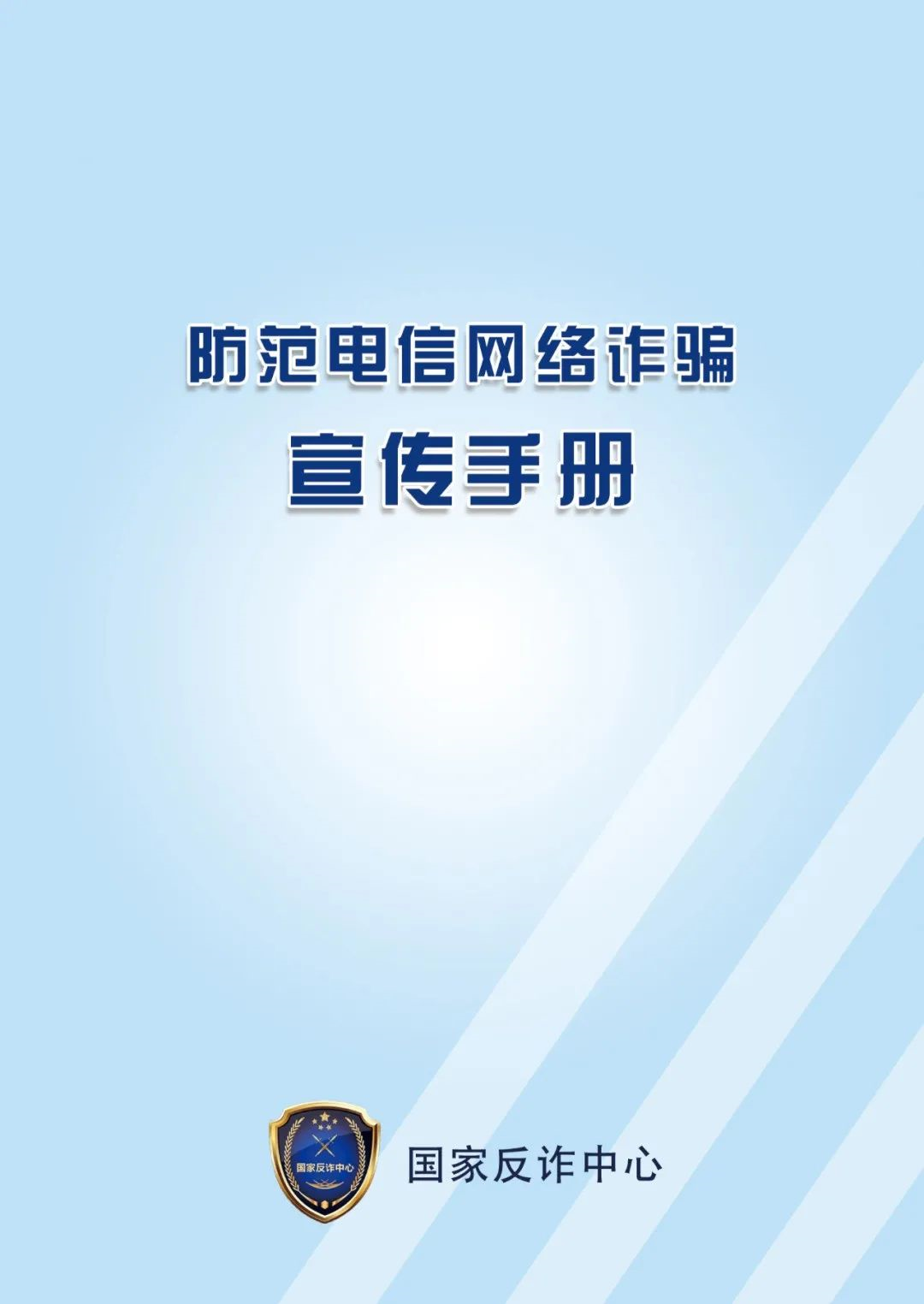 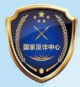 国家反诈中心
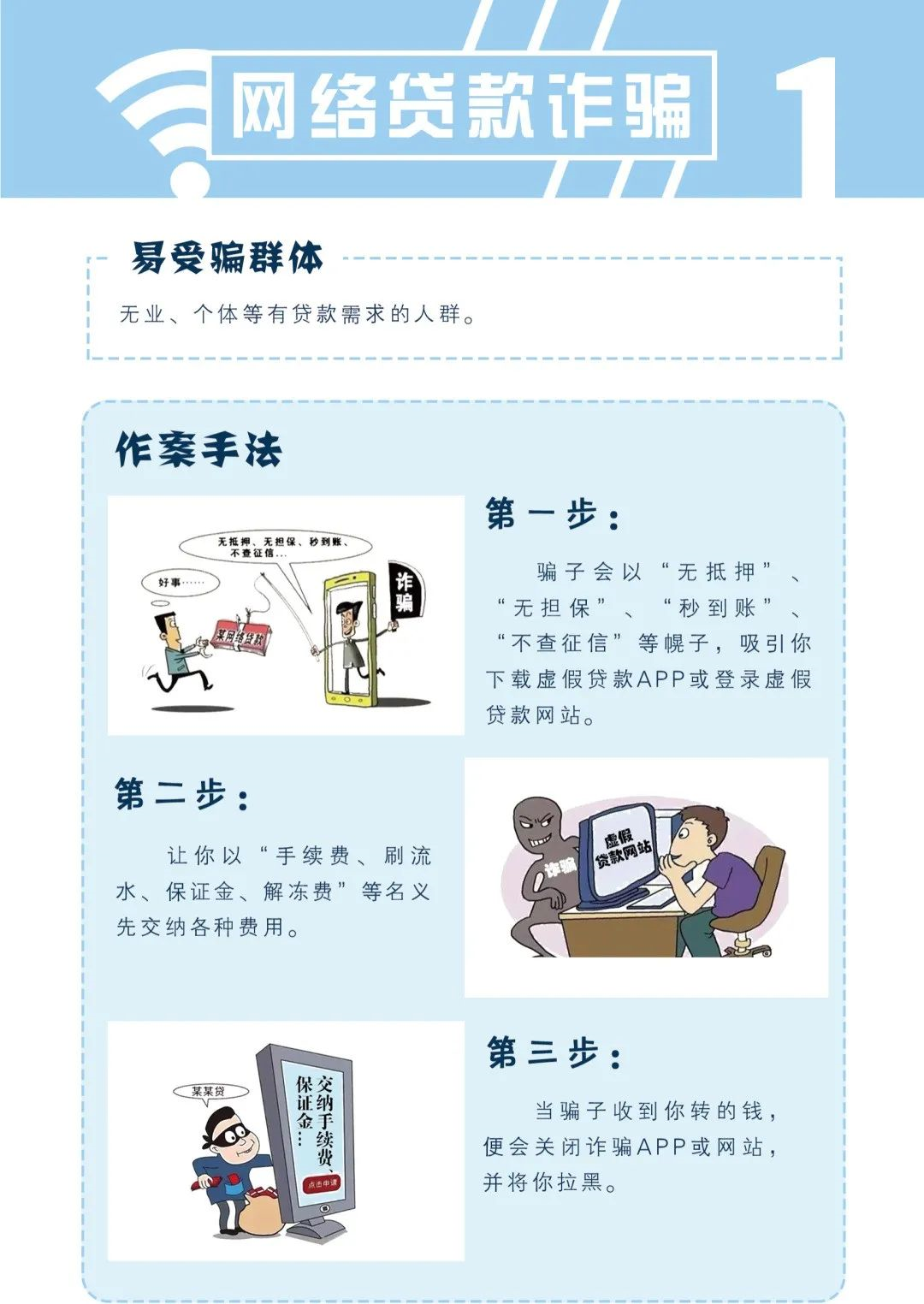 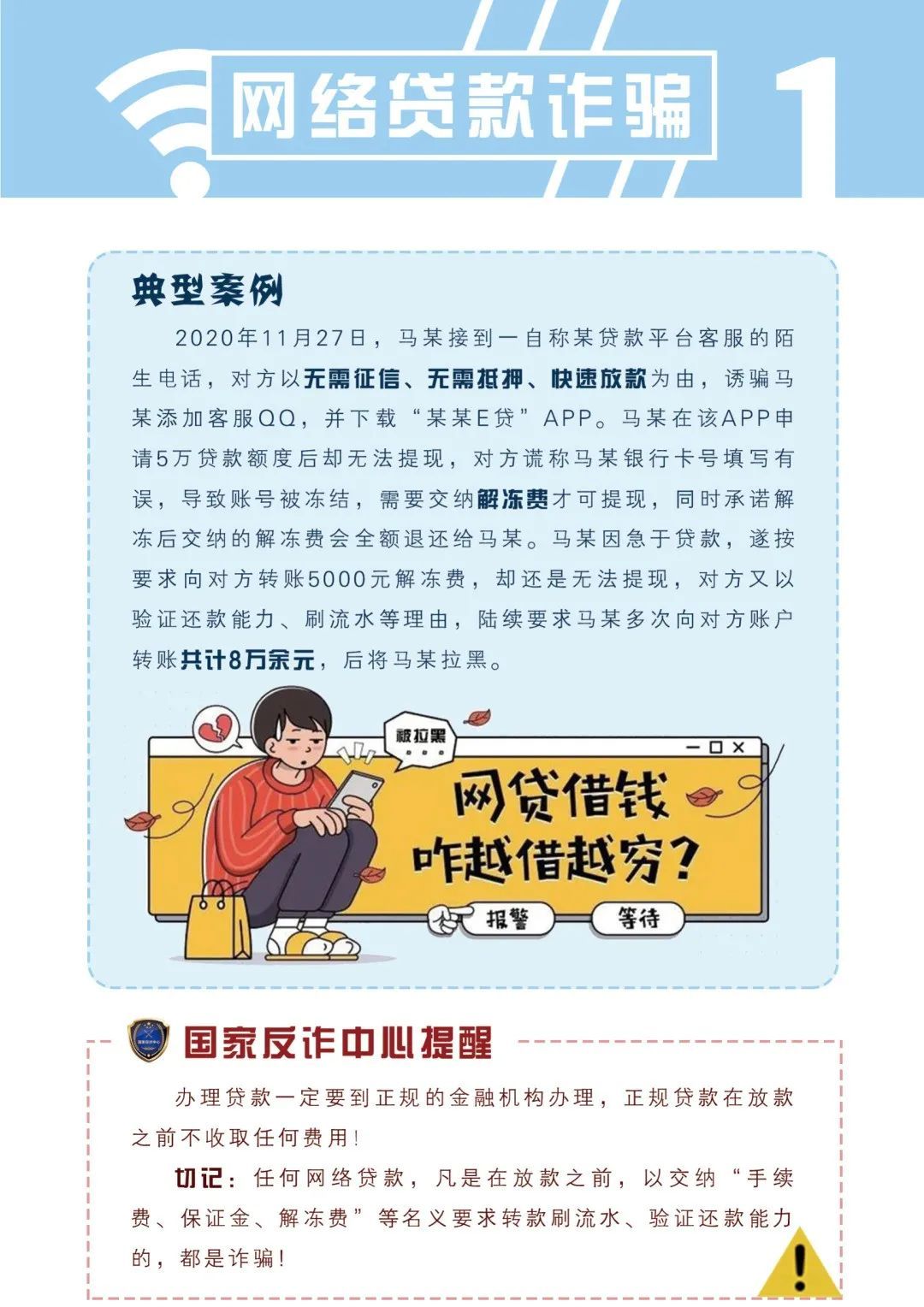 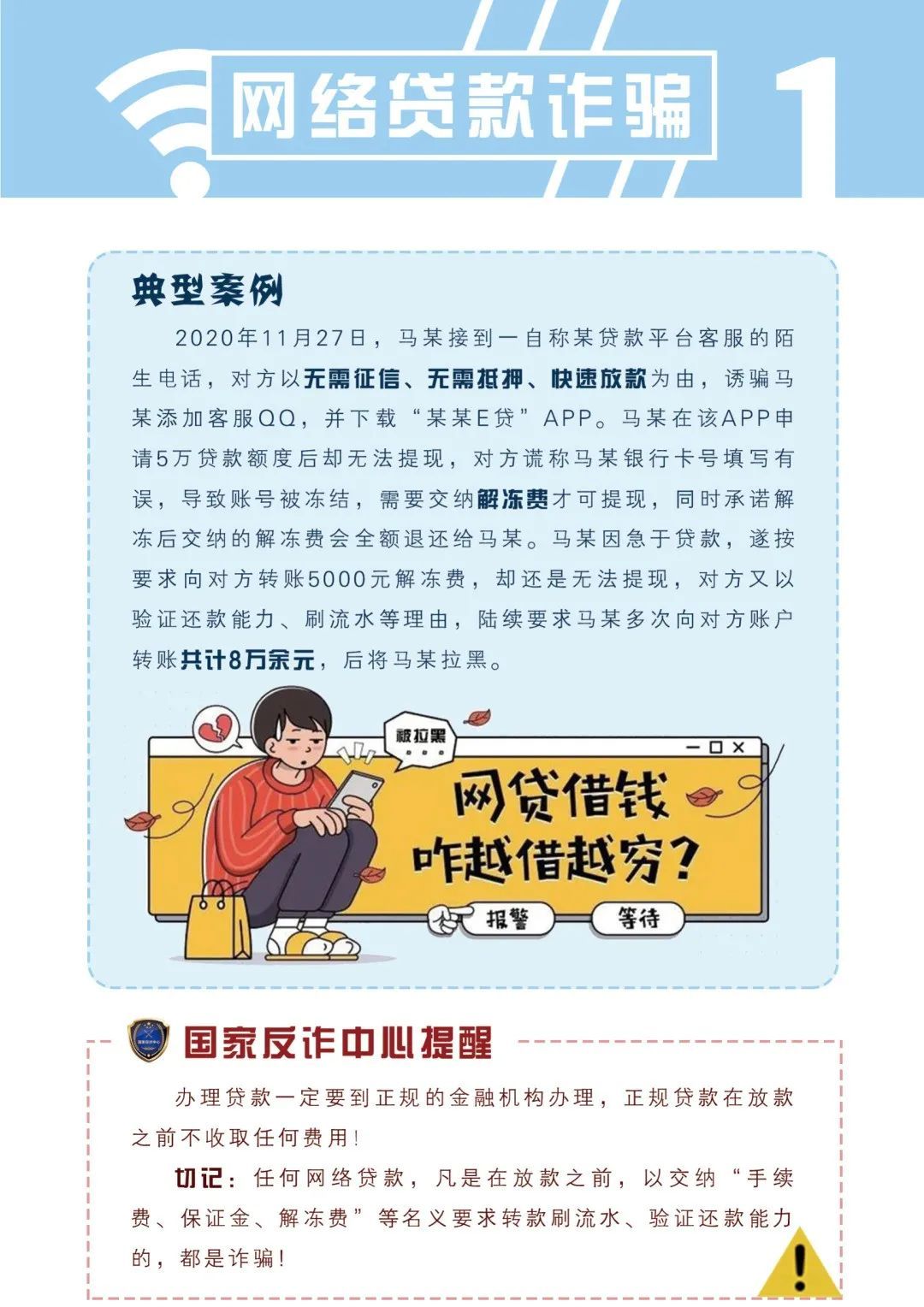 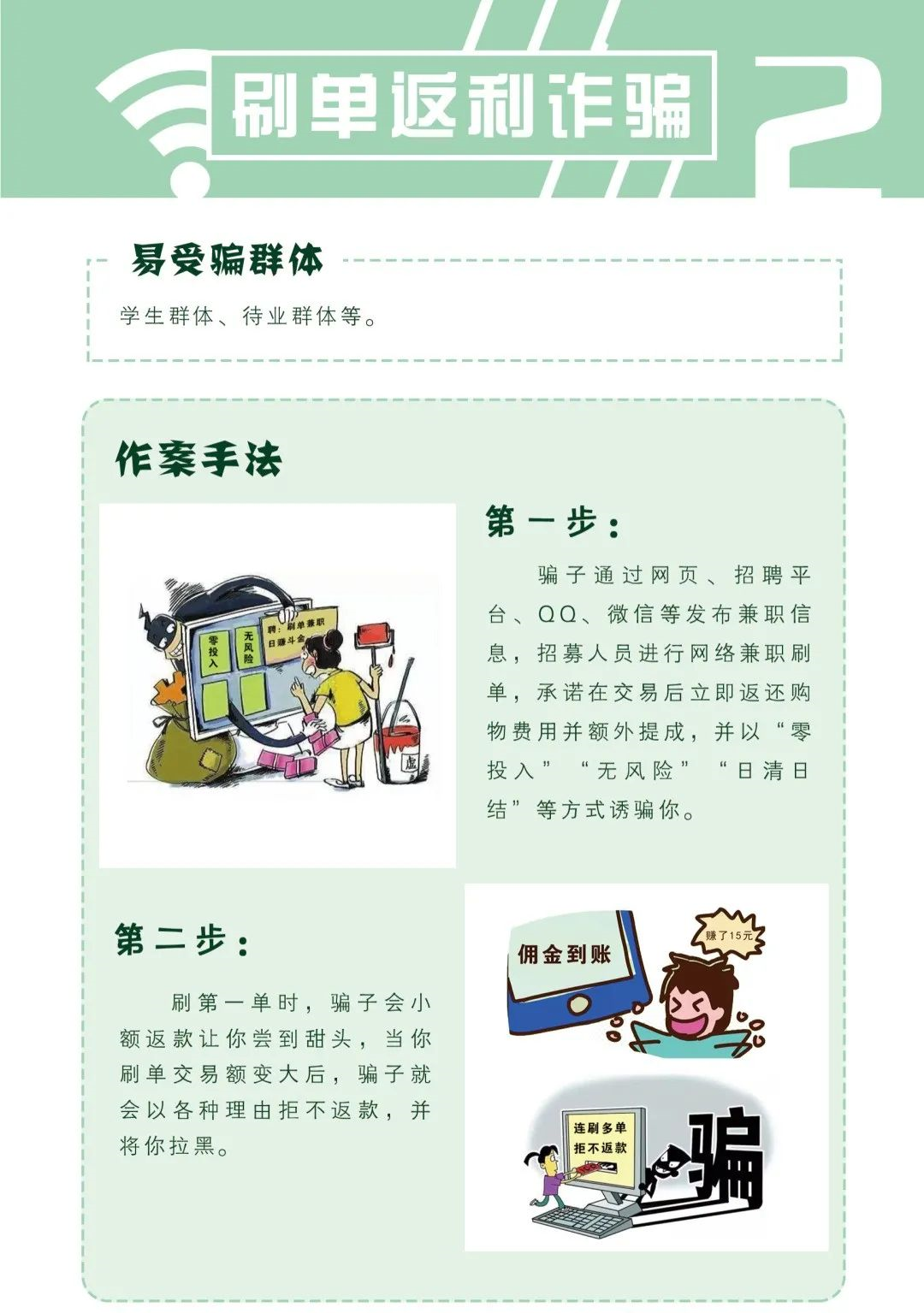 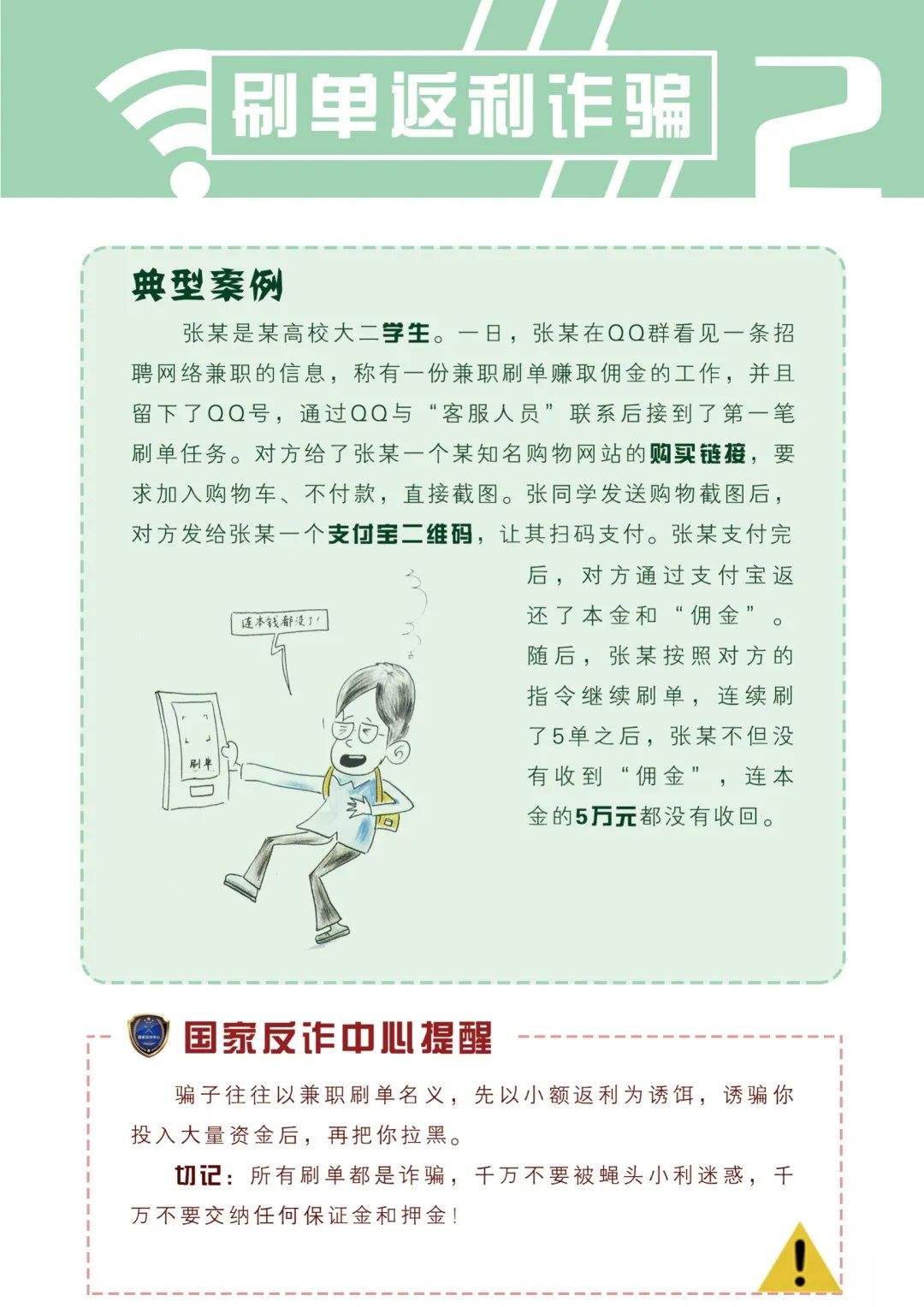 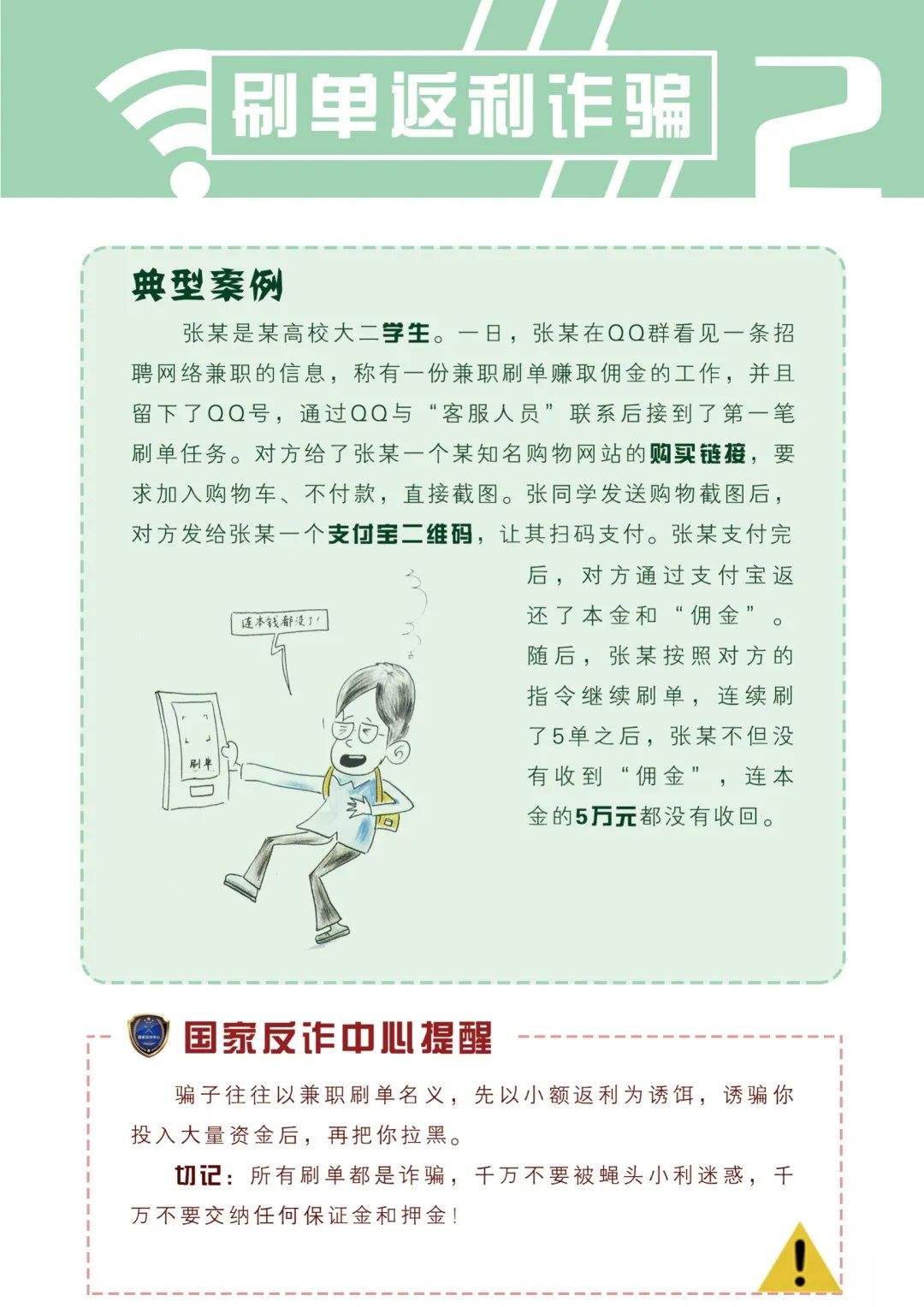 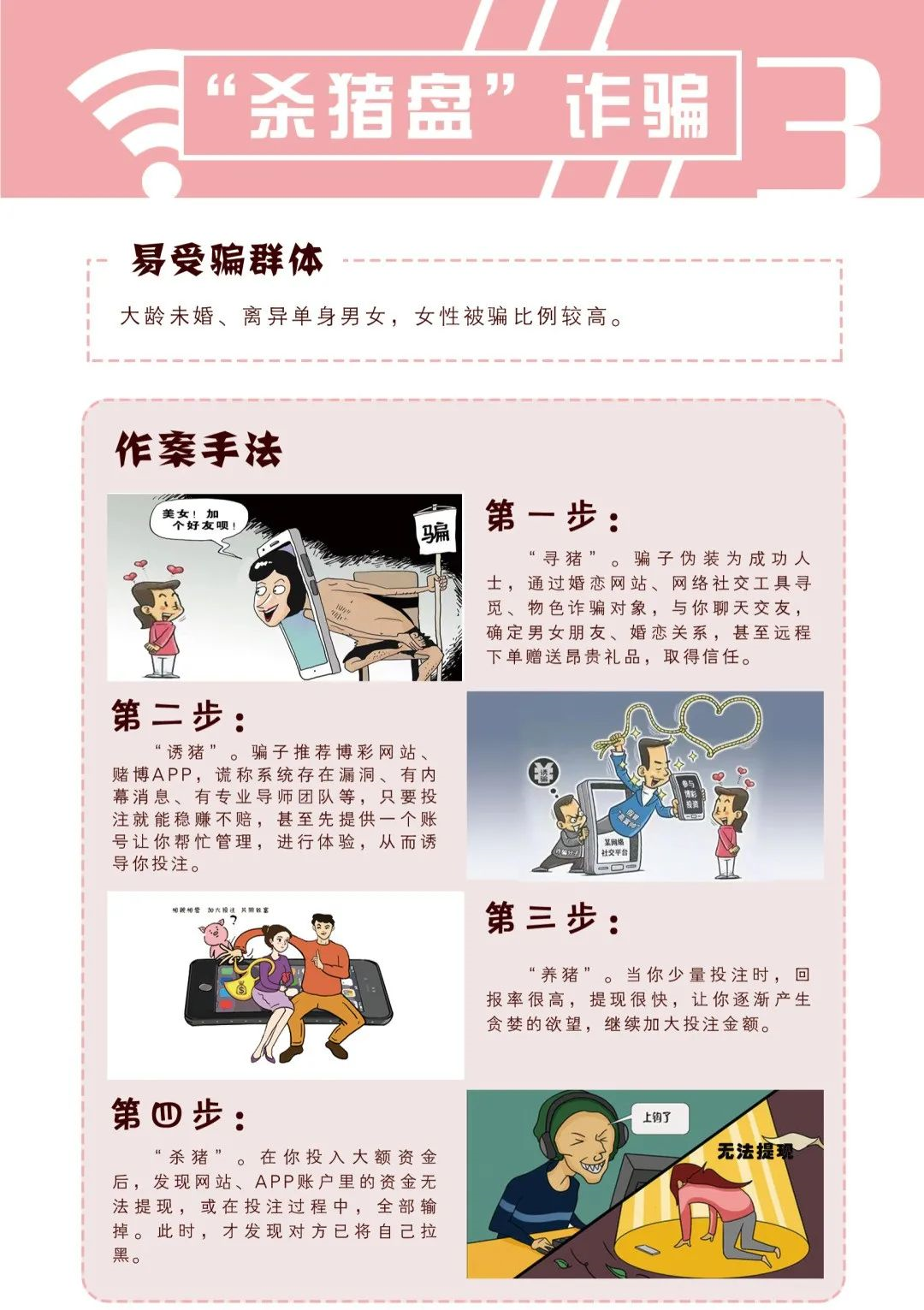 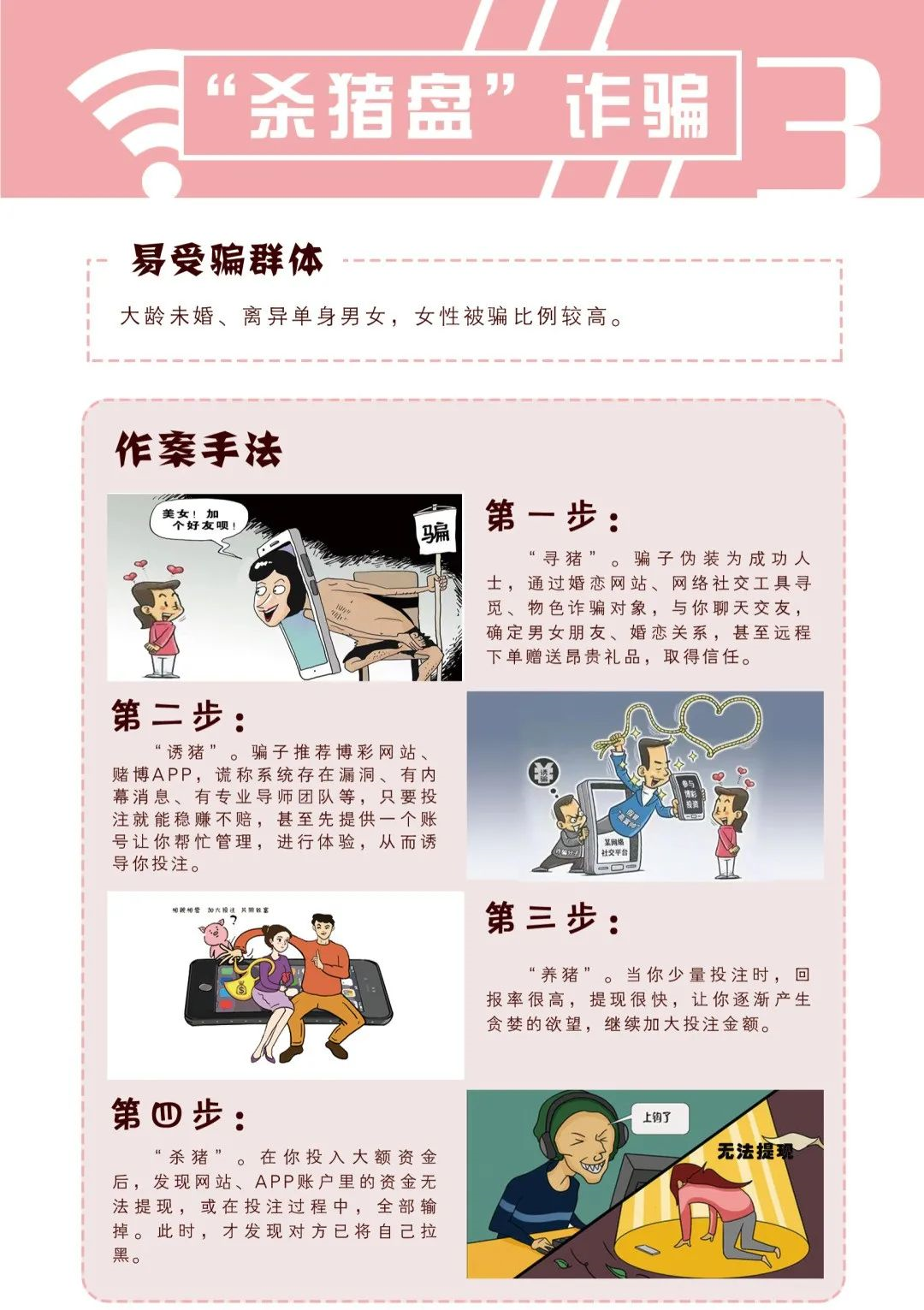 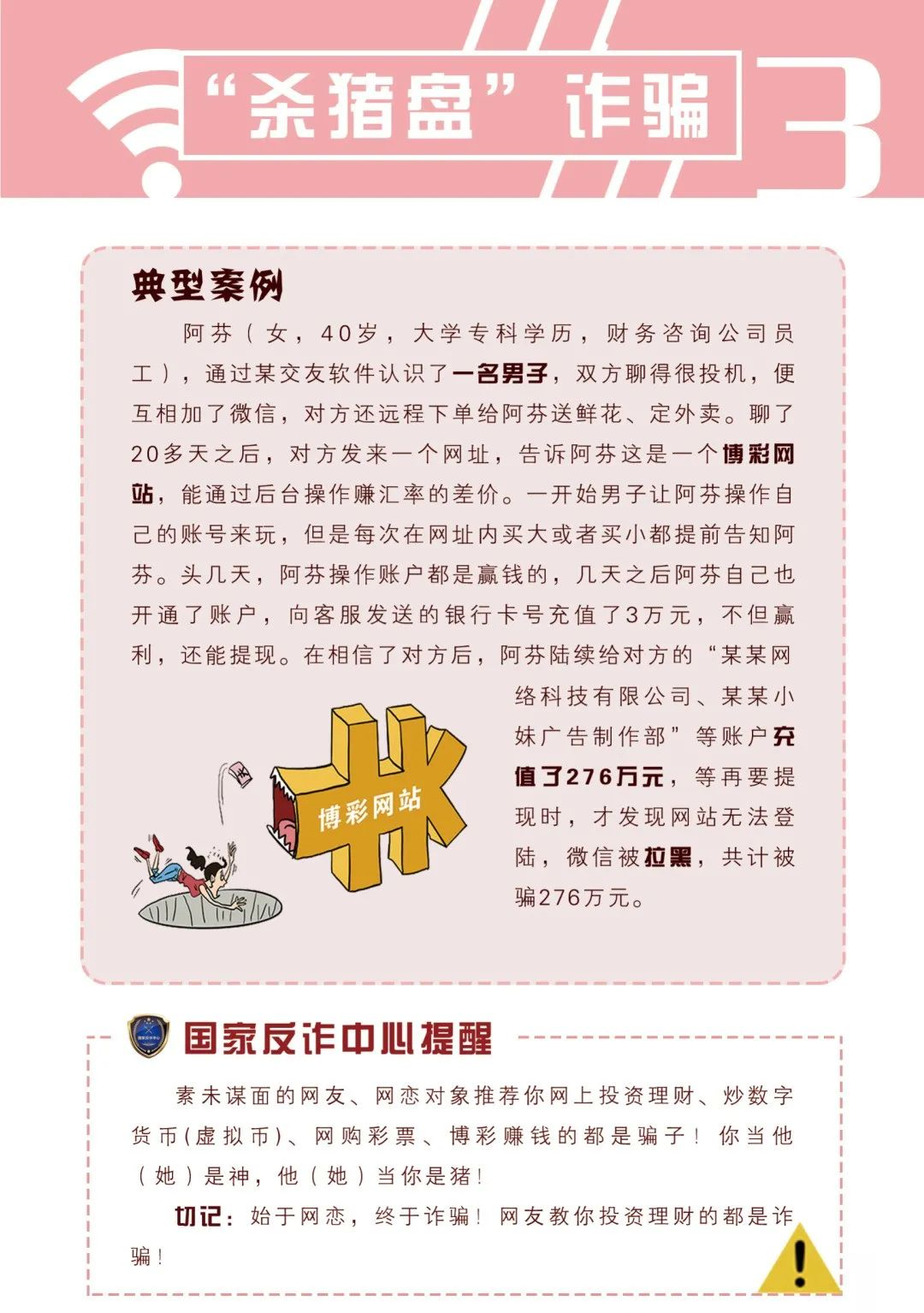 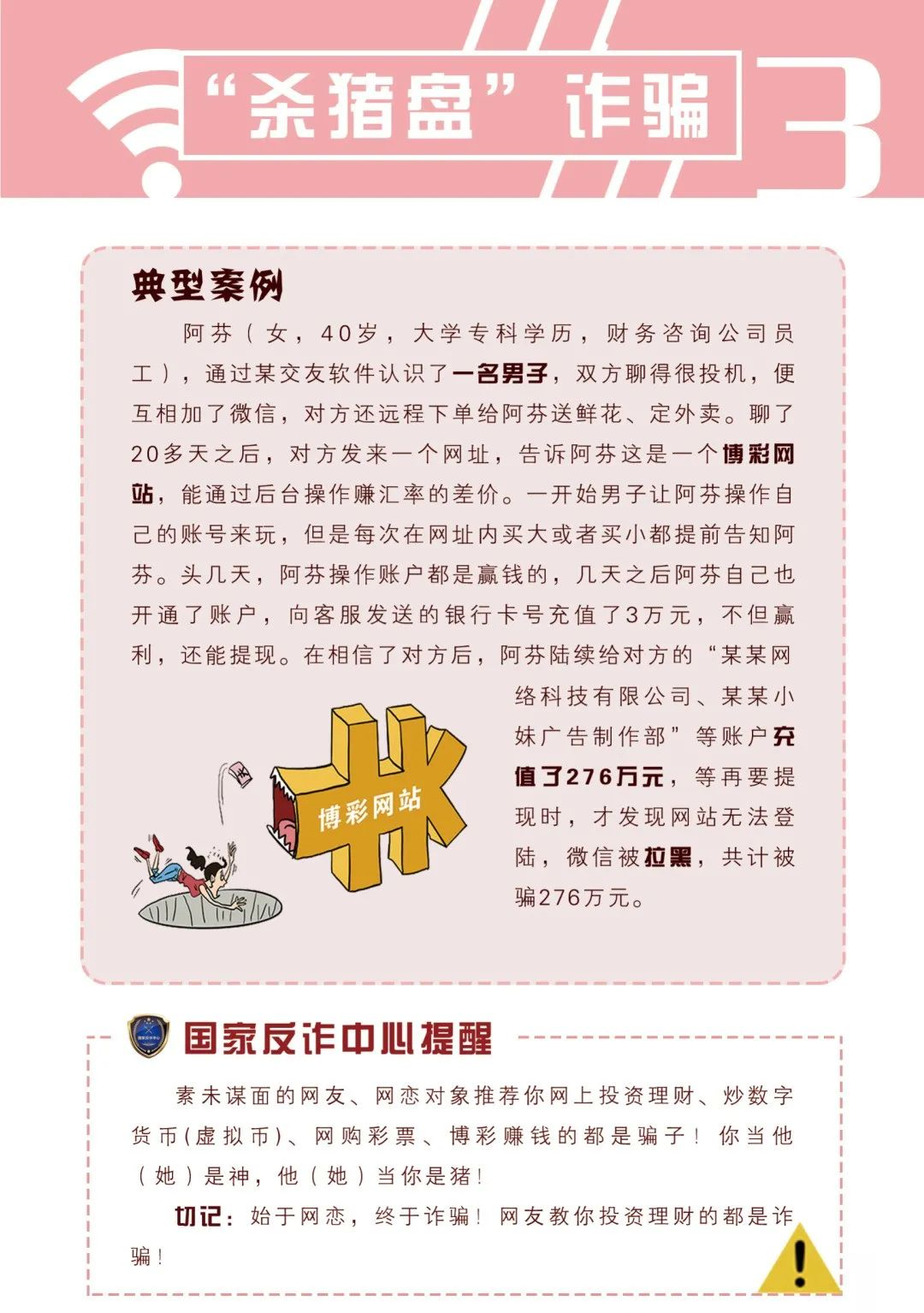 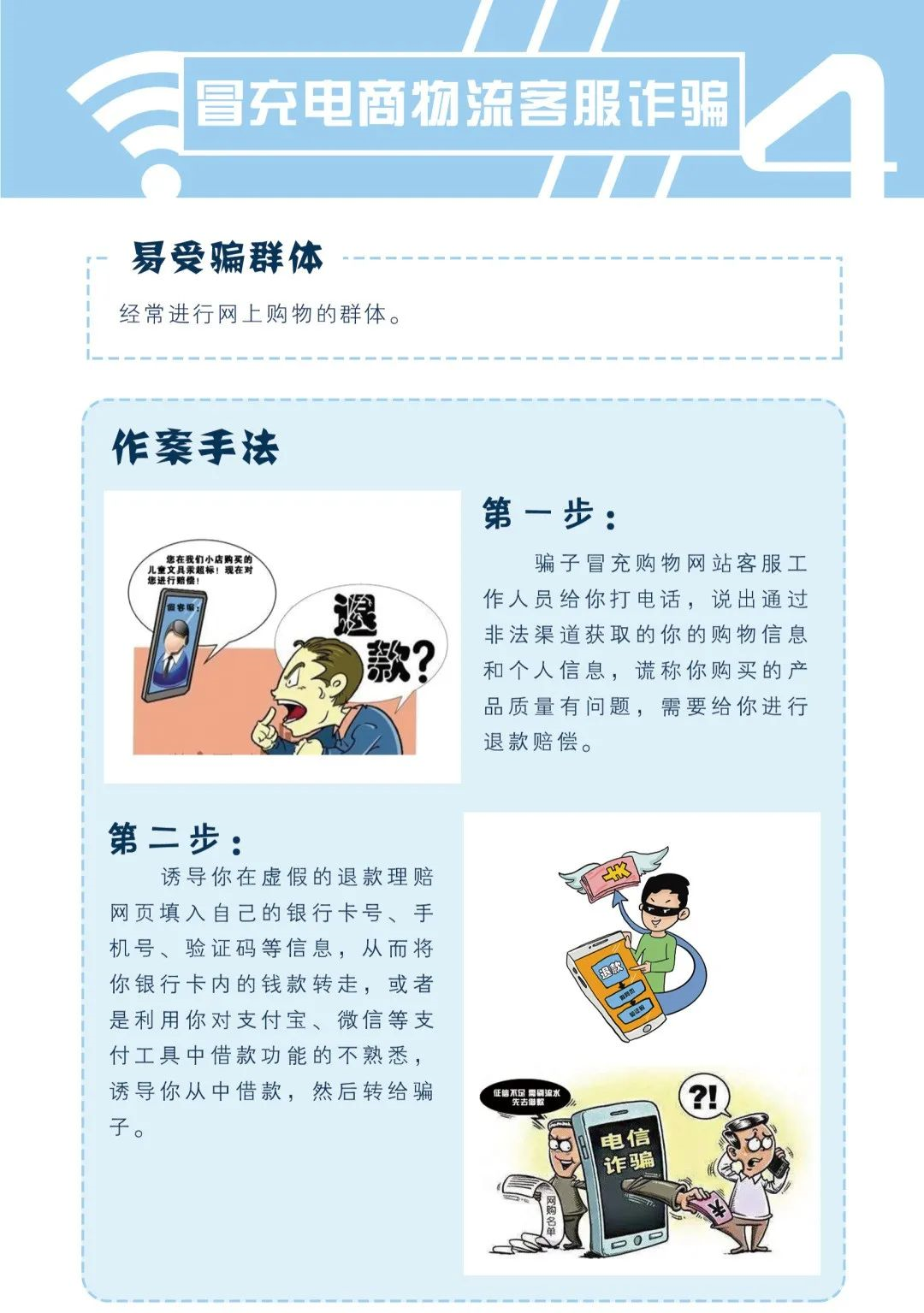 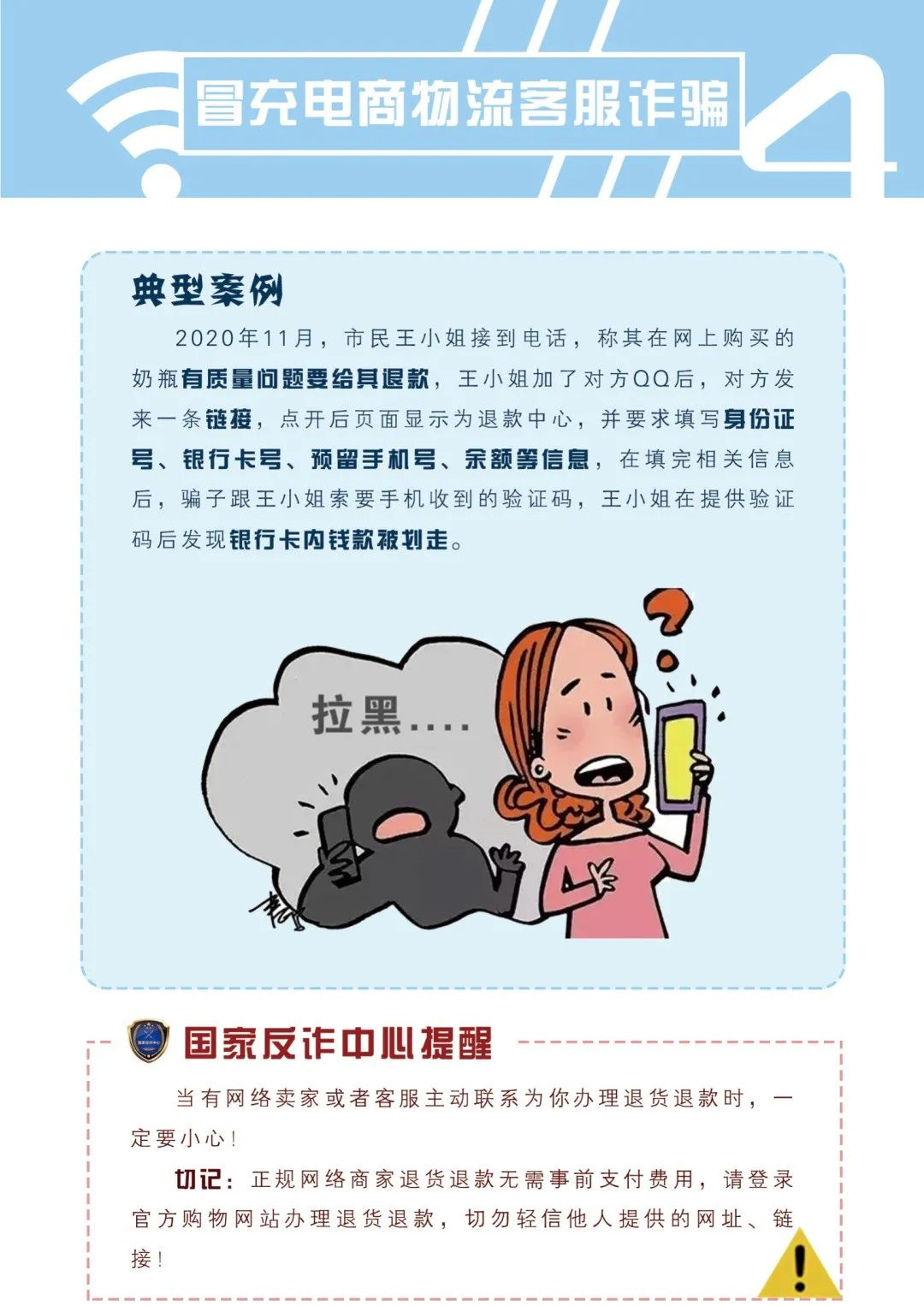 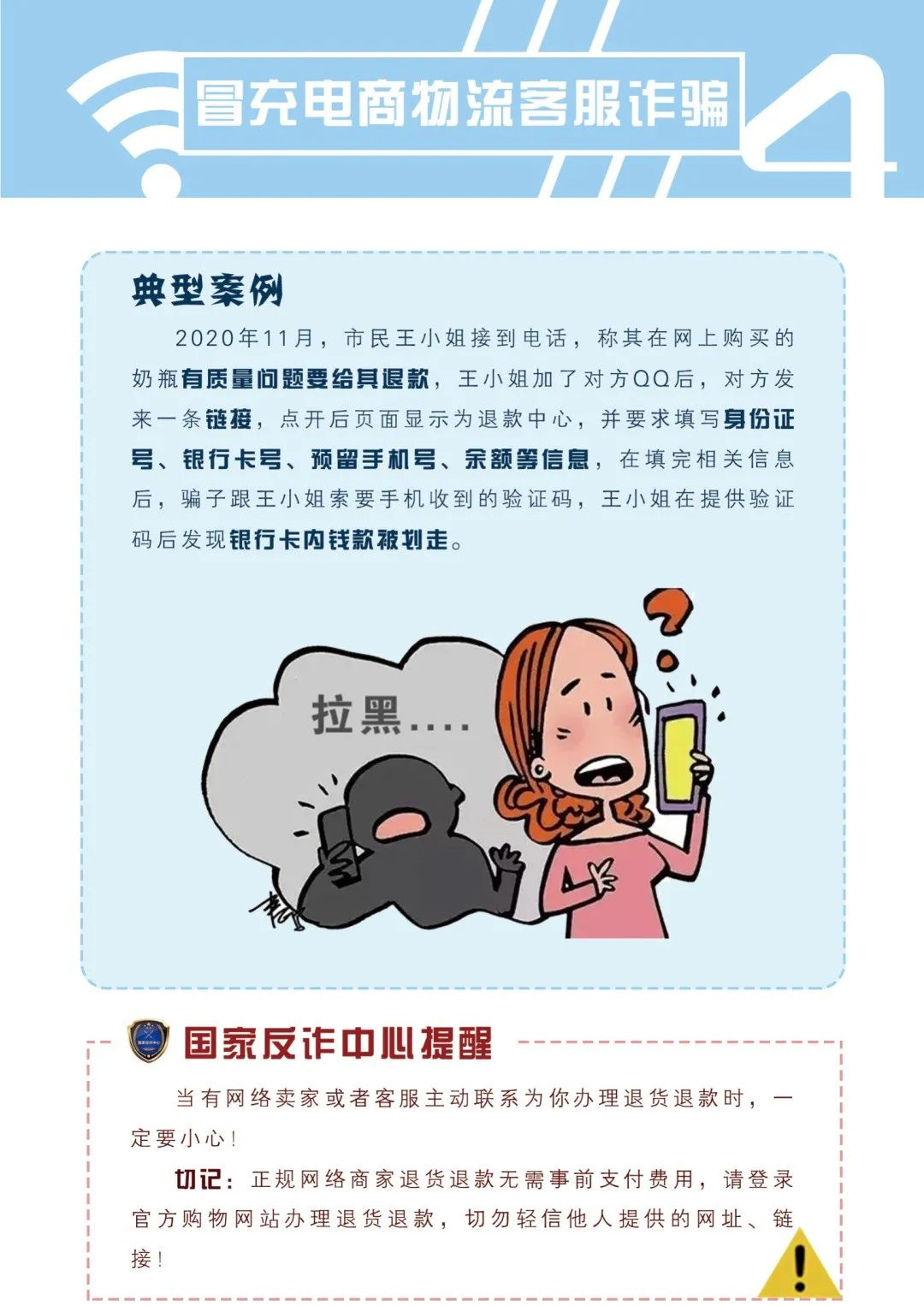 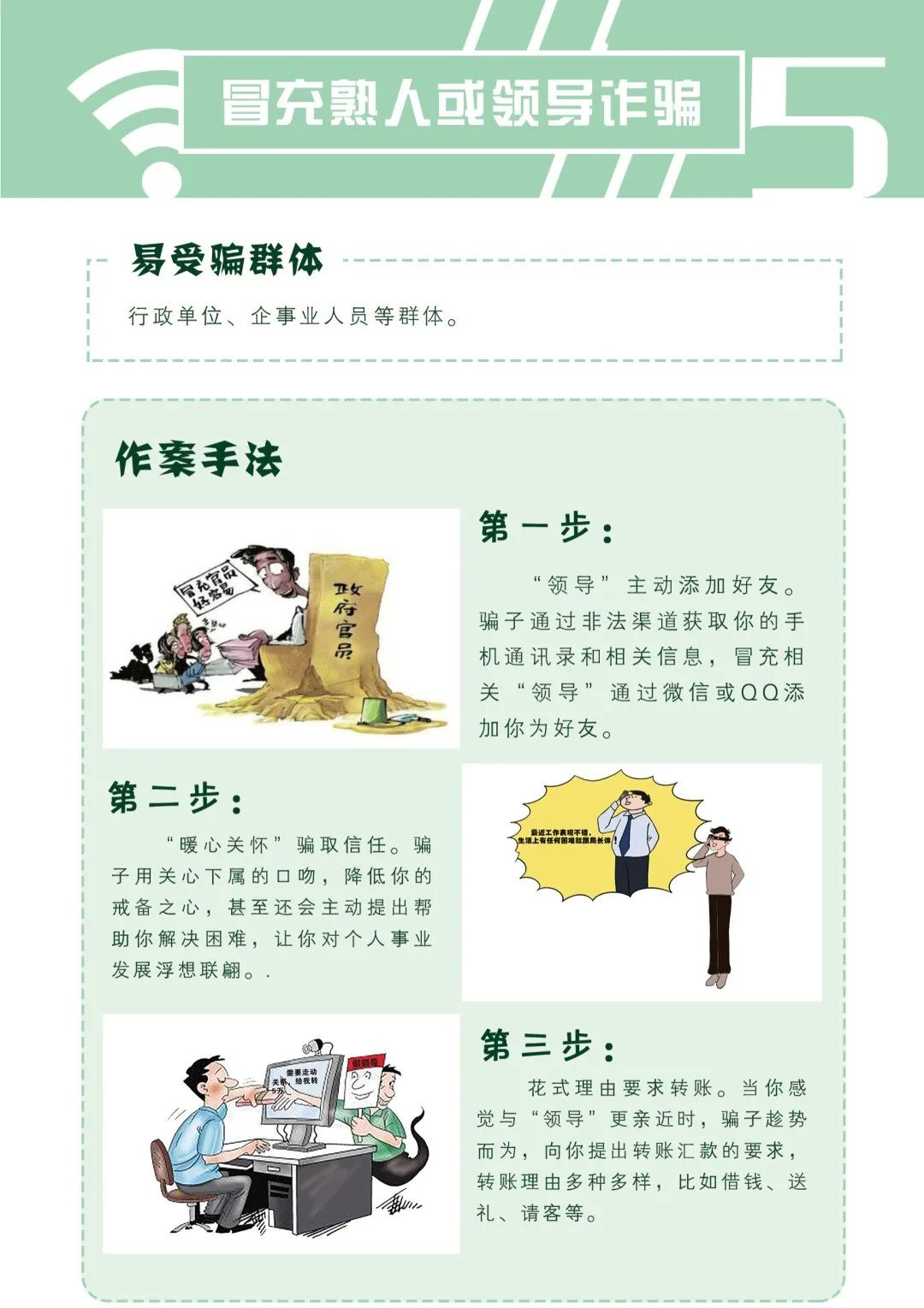 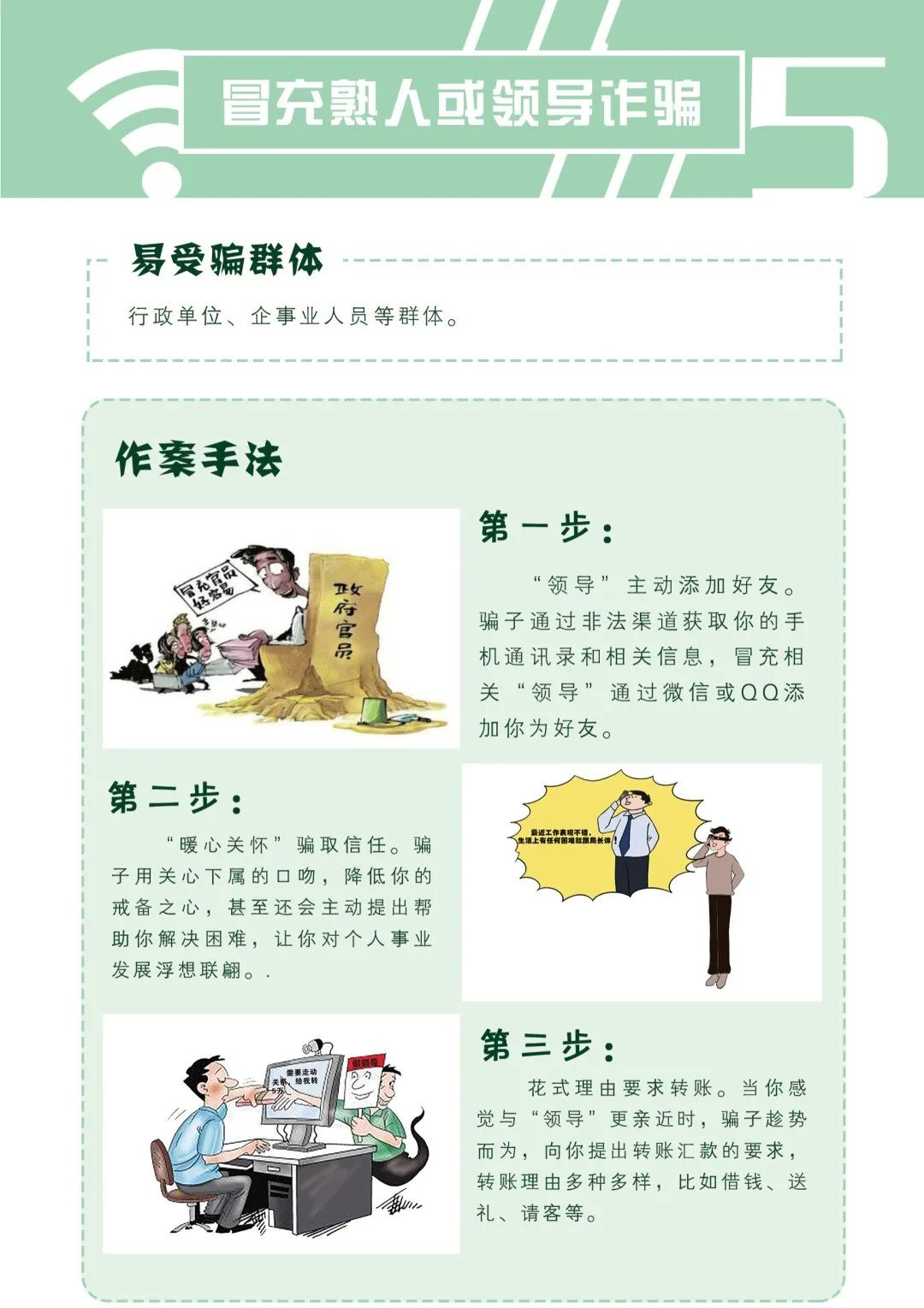 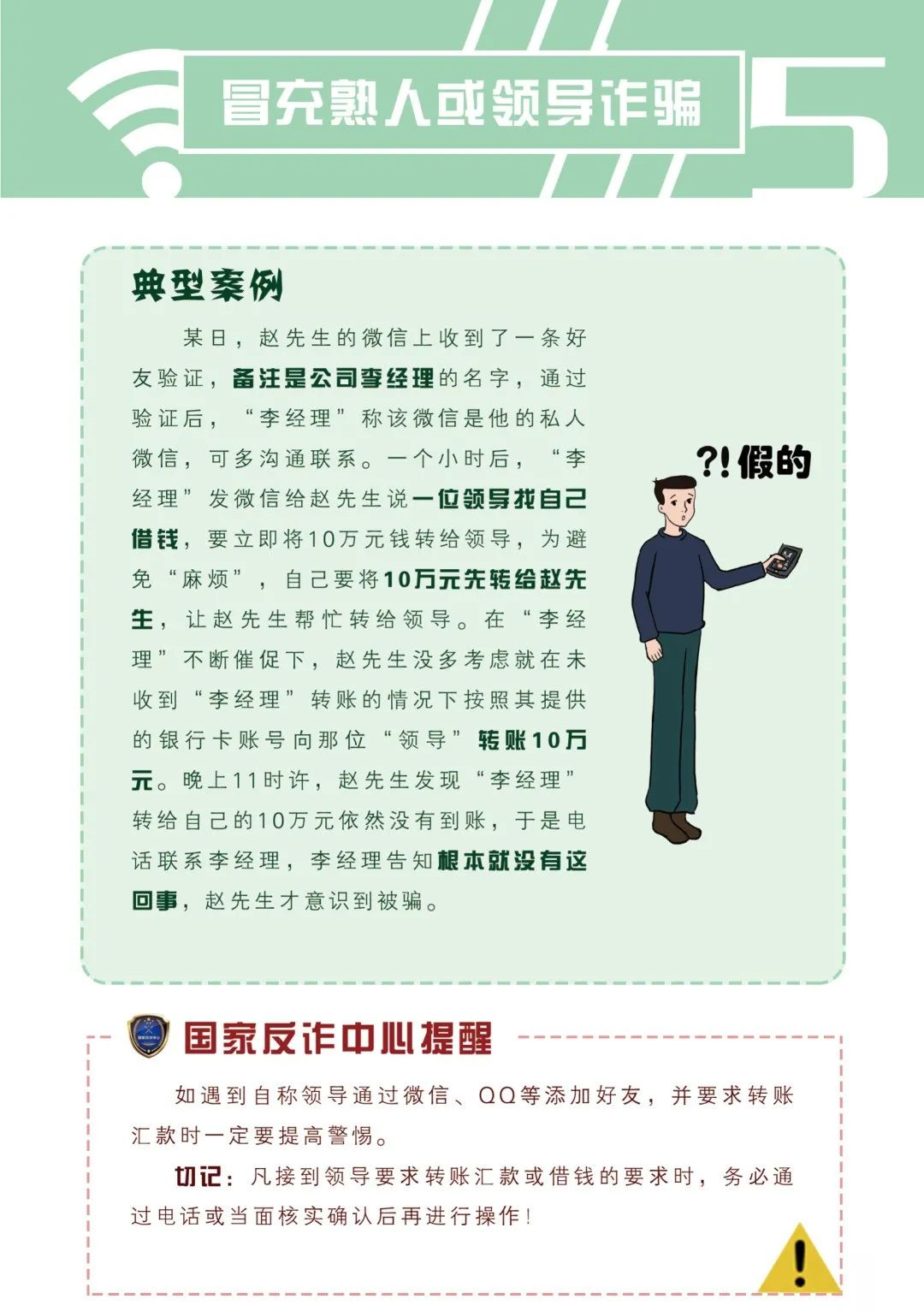 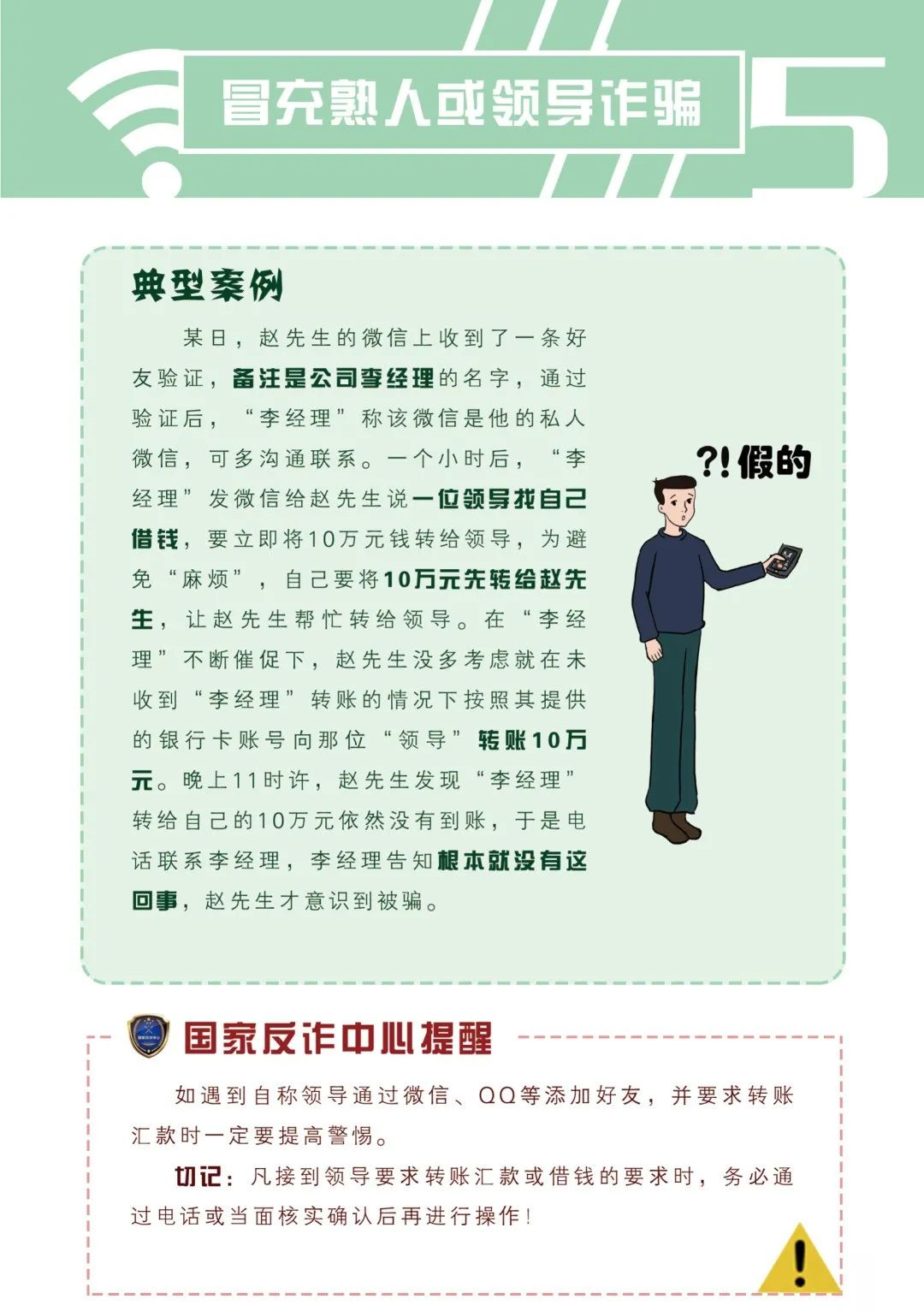 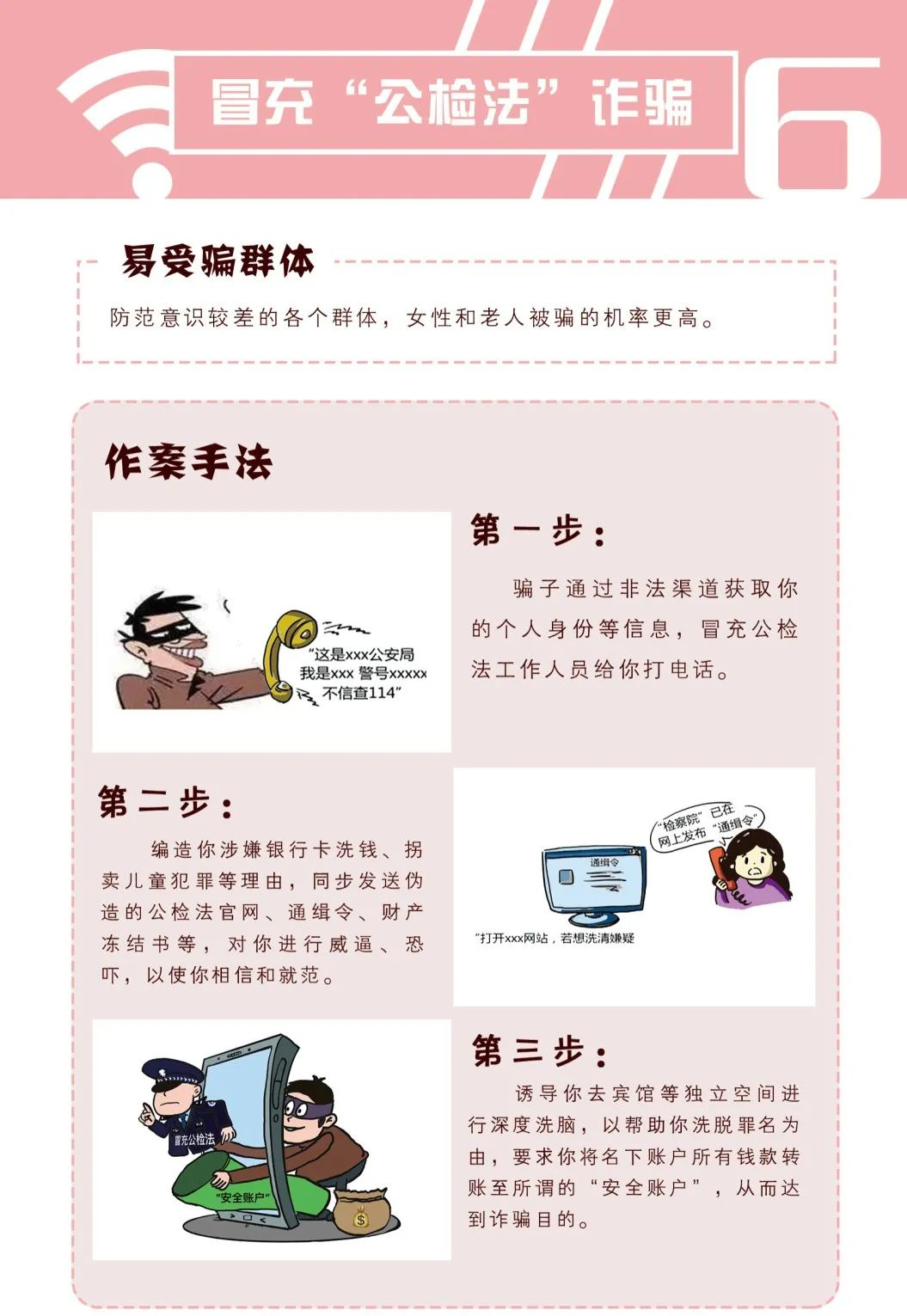 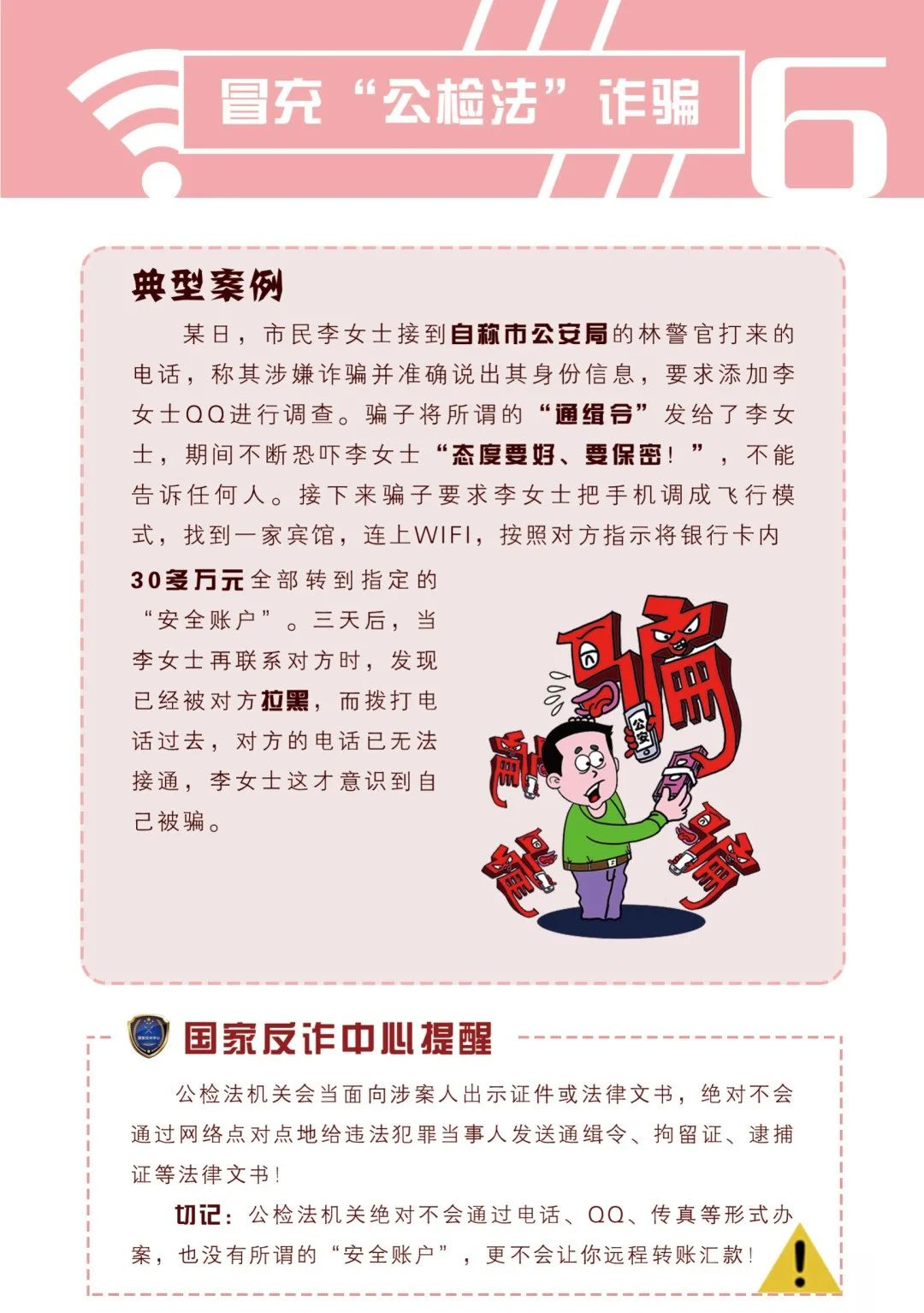 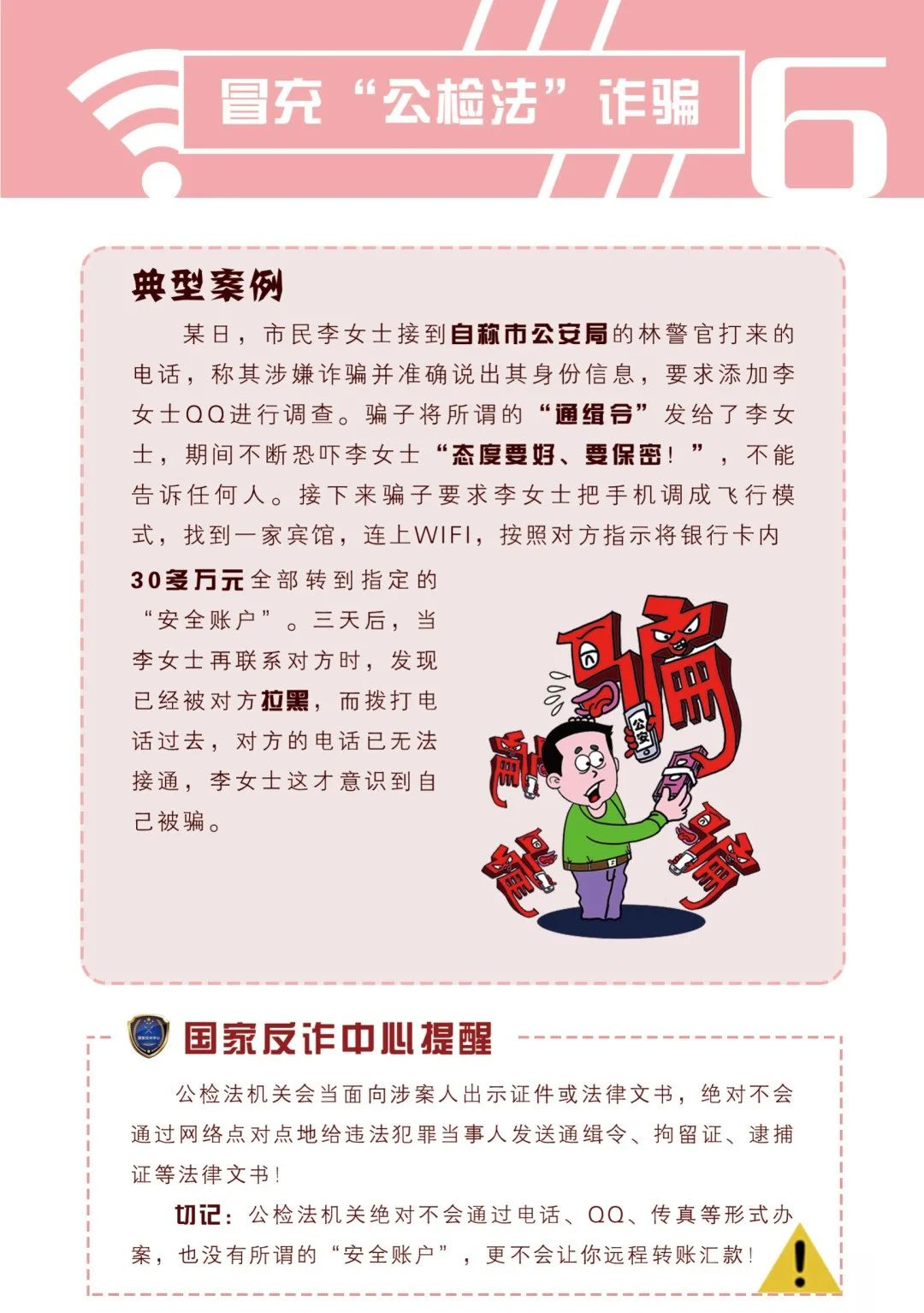 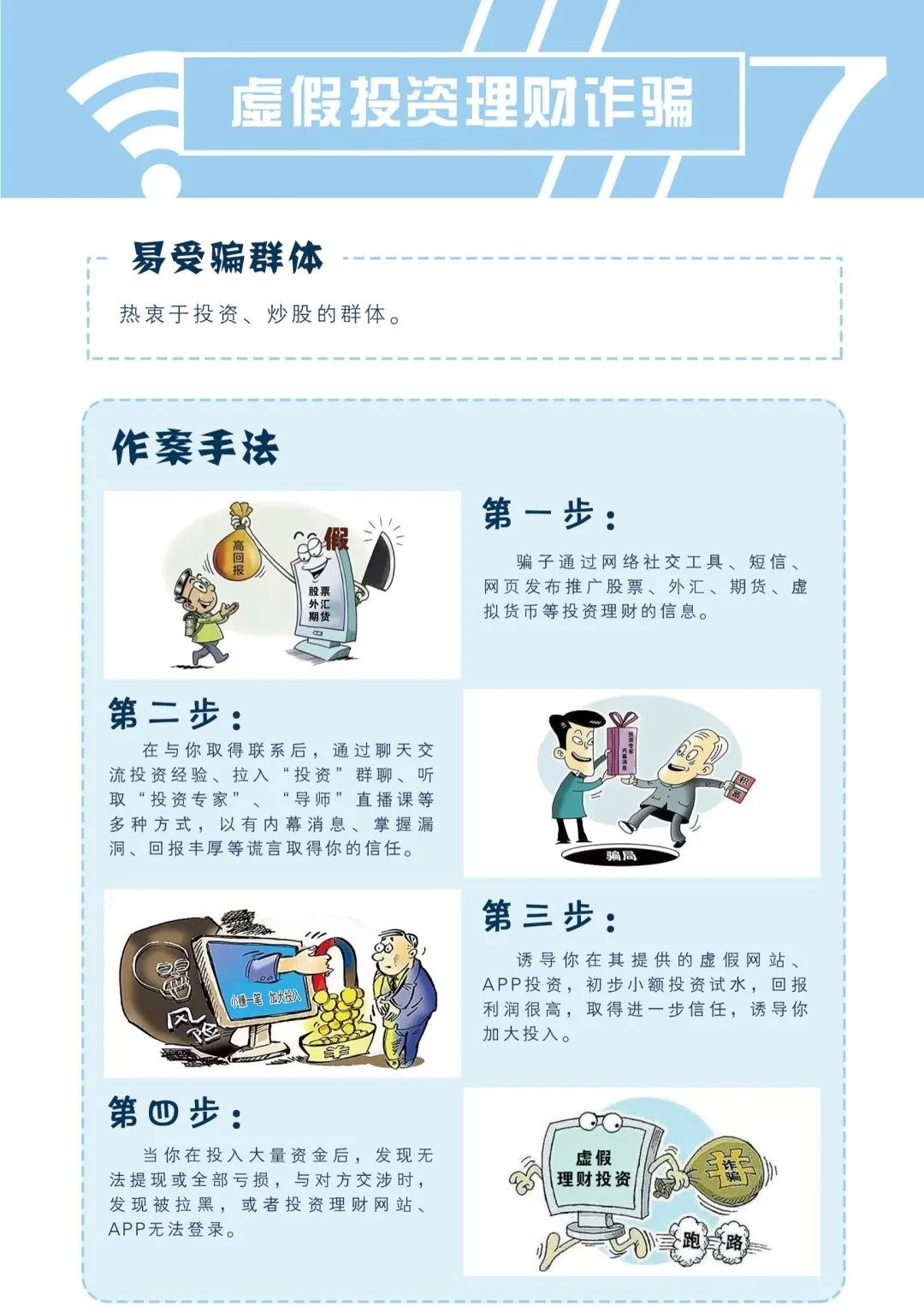 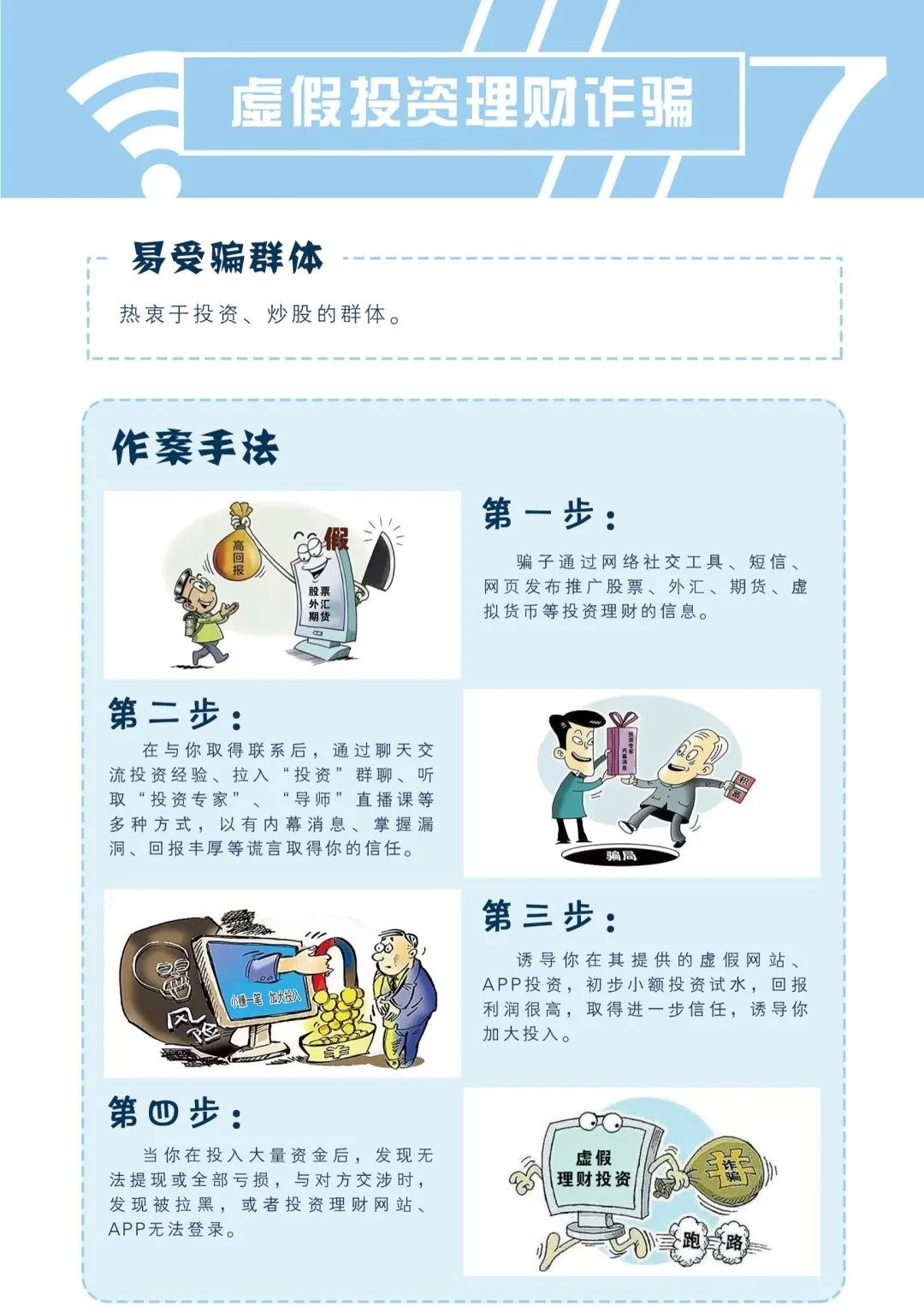 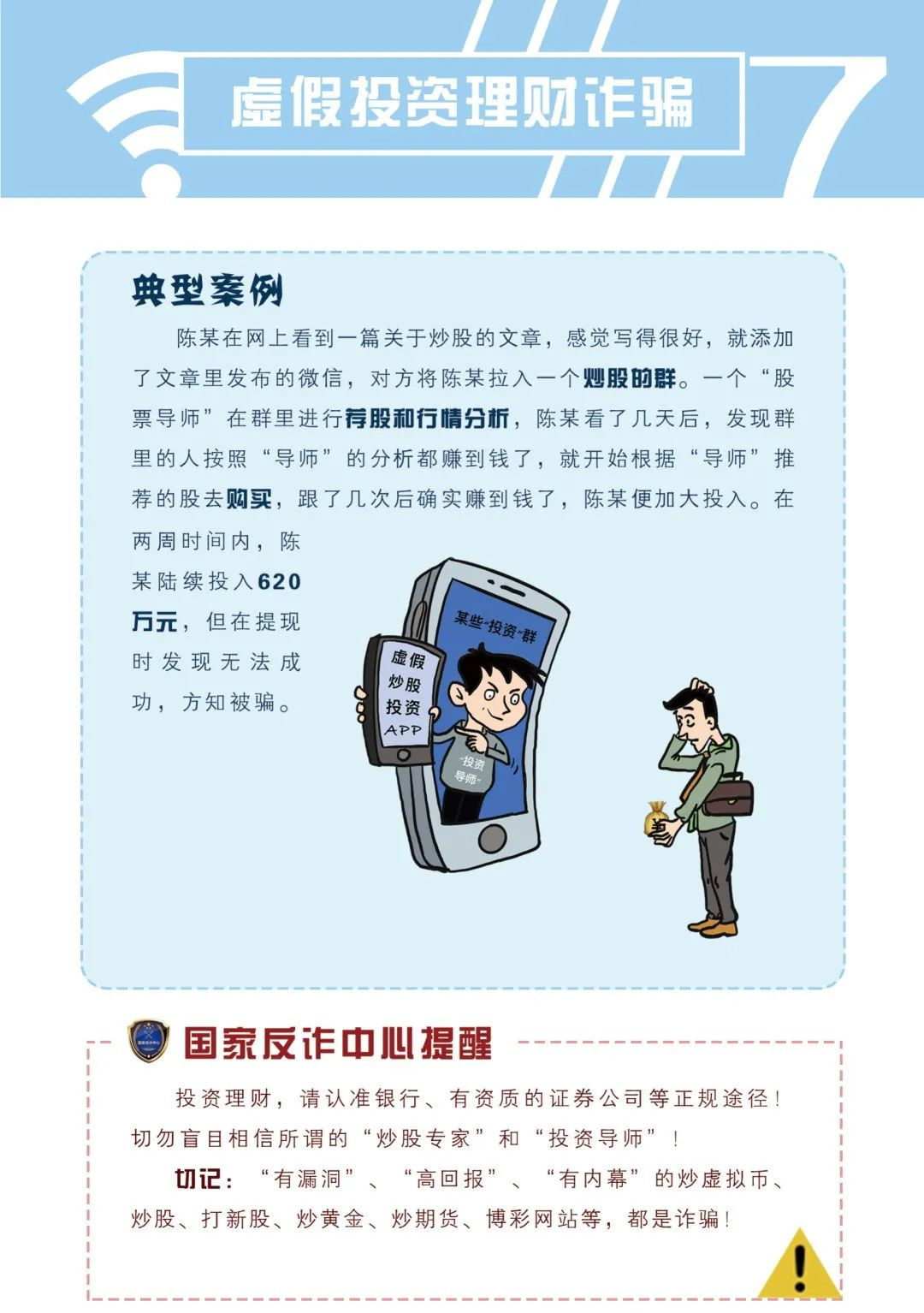 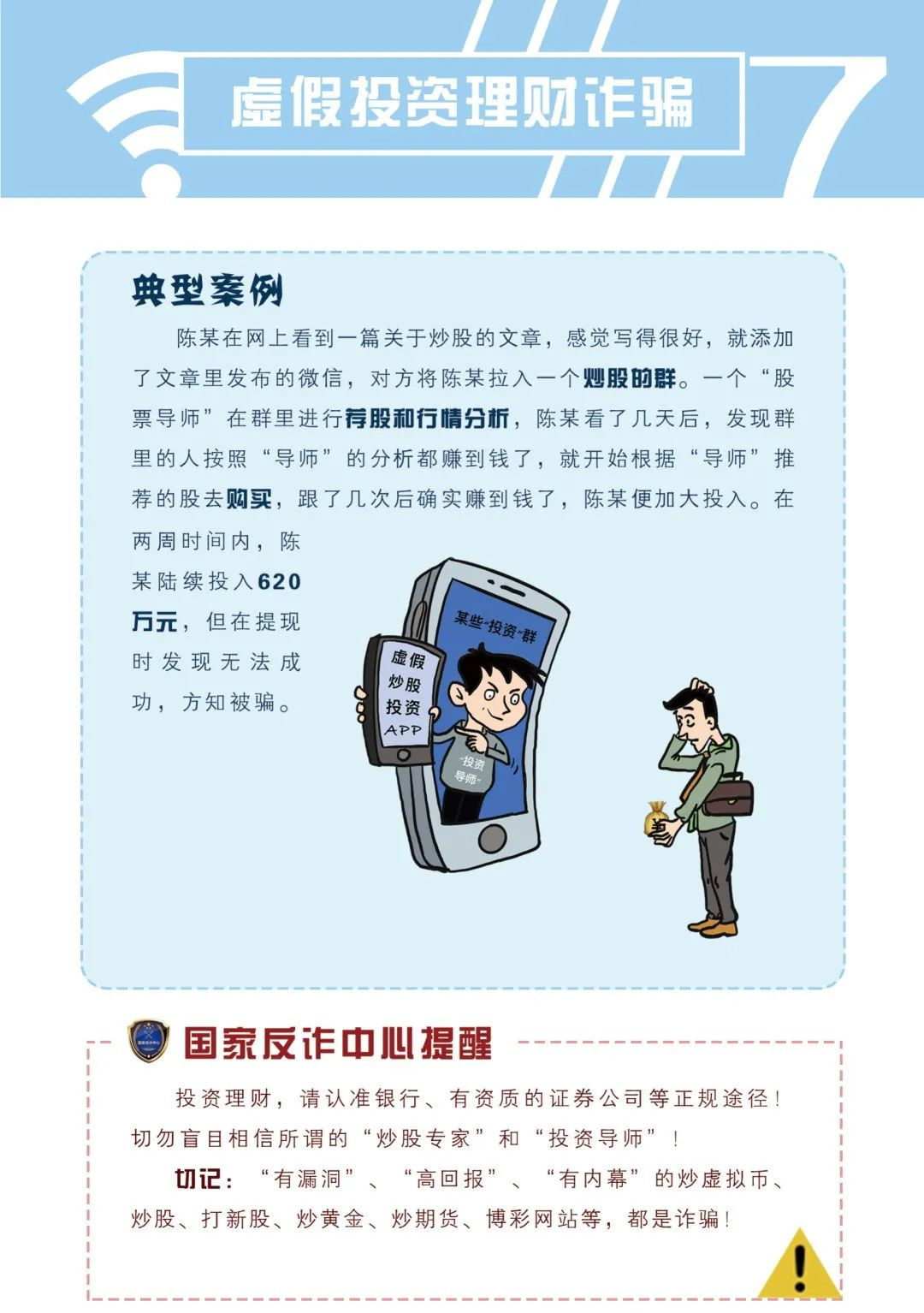 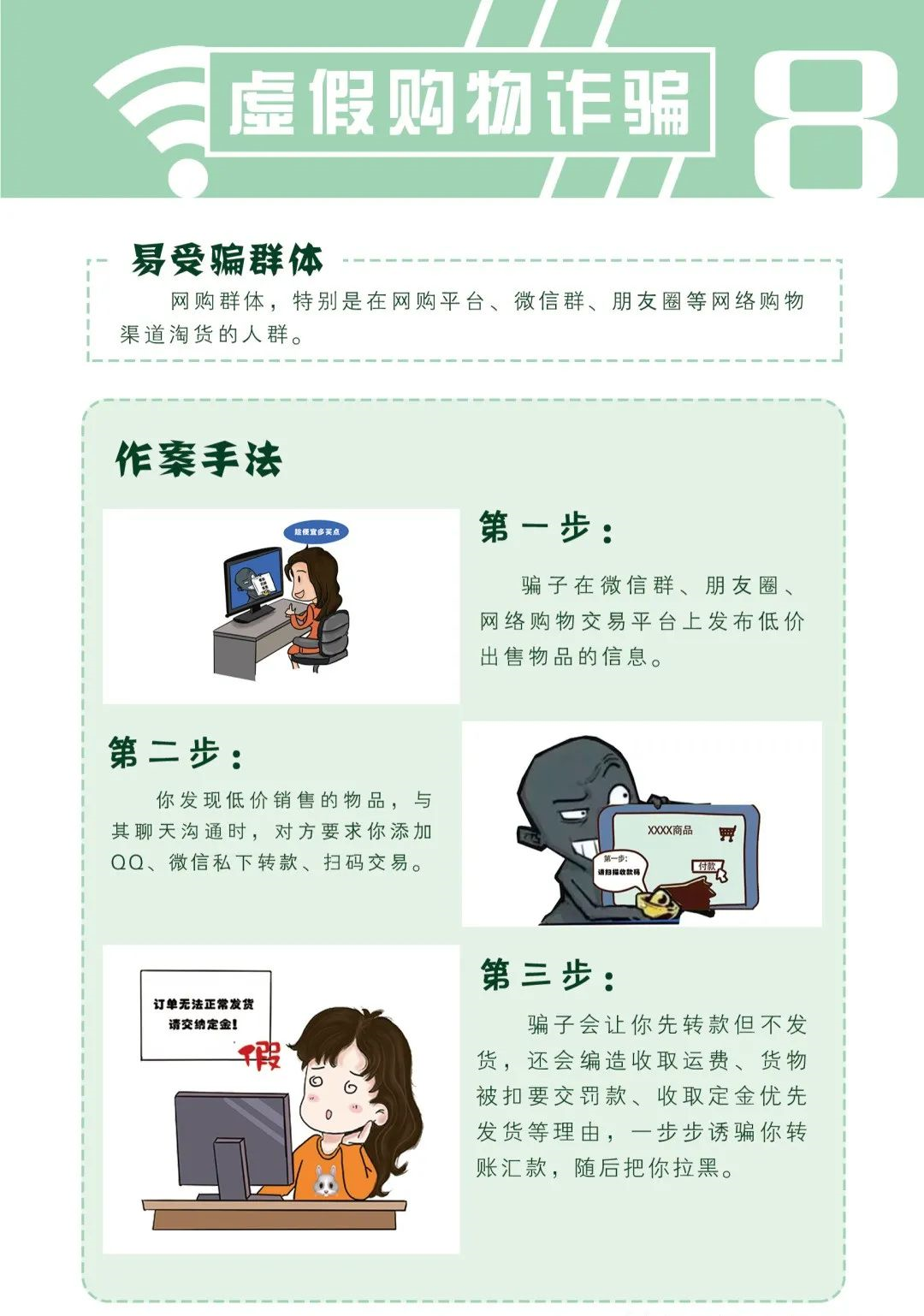 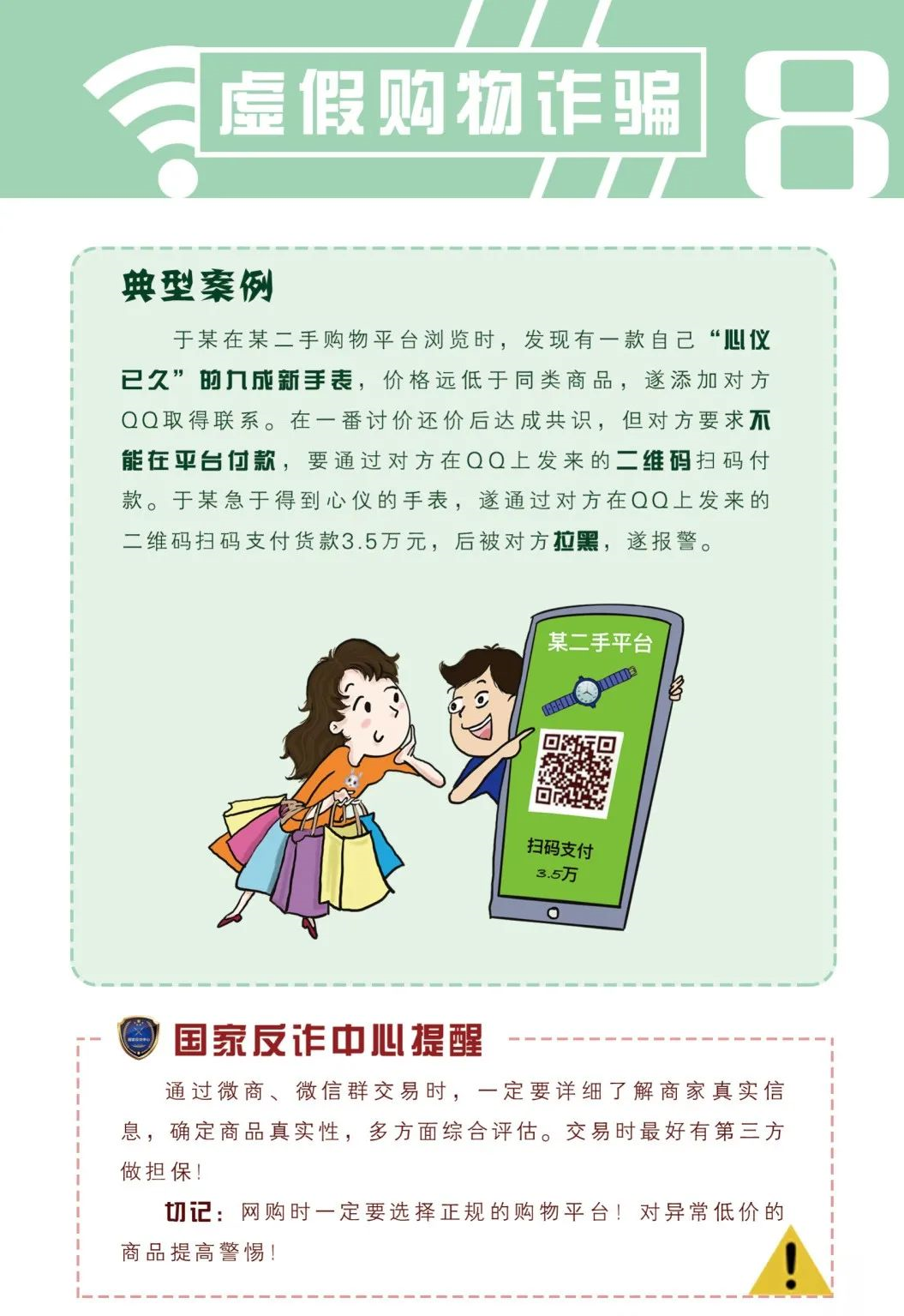 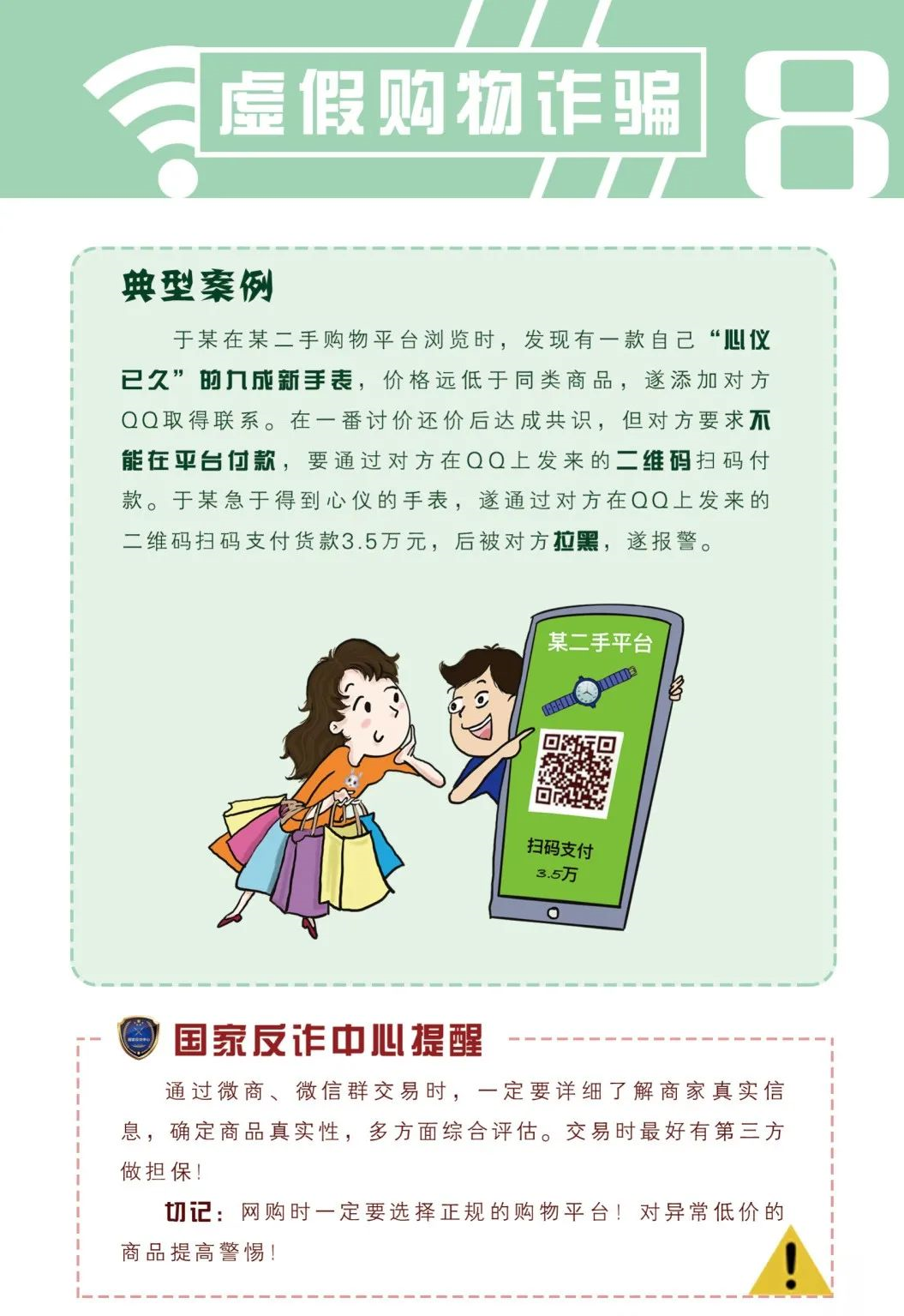 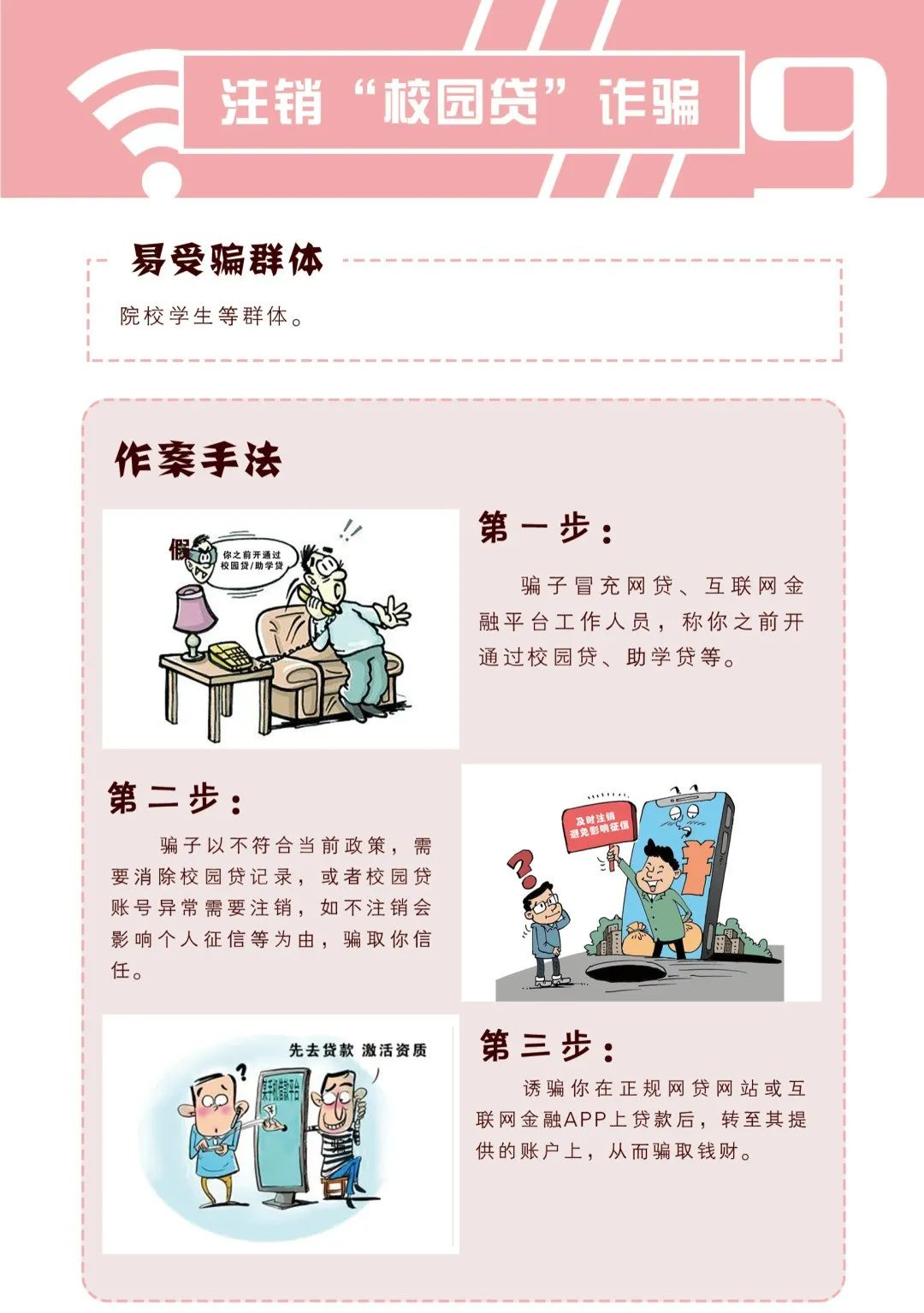 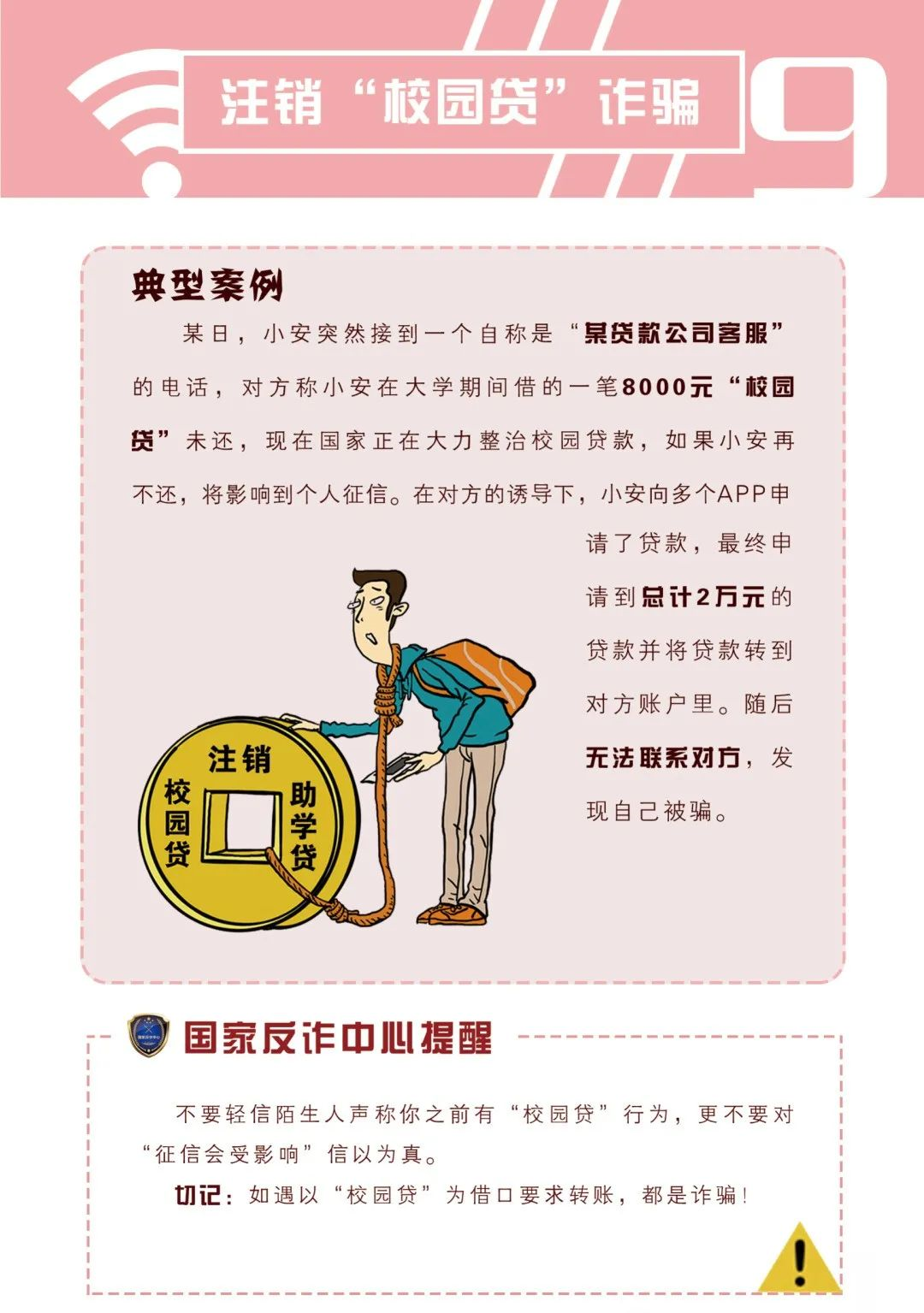 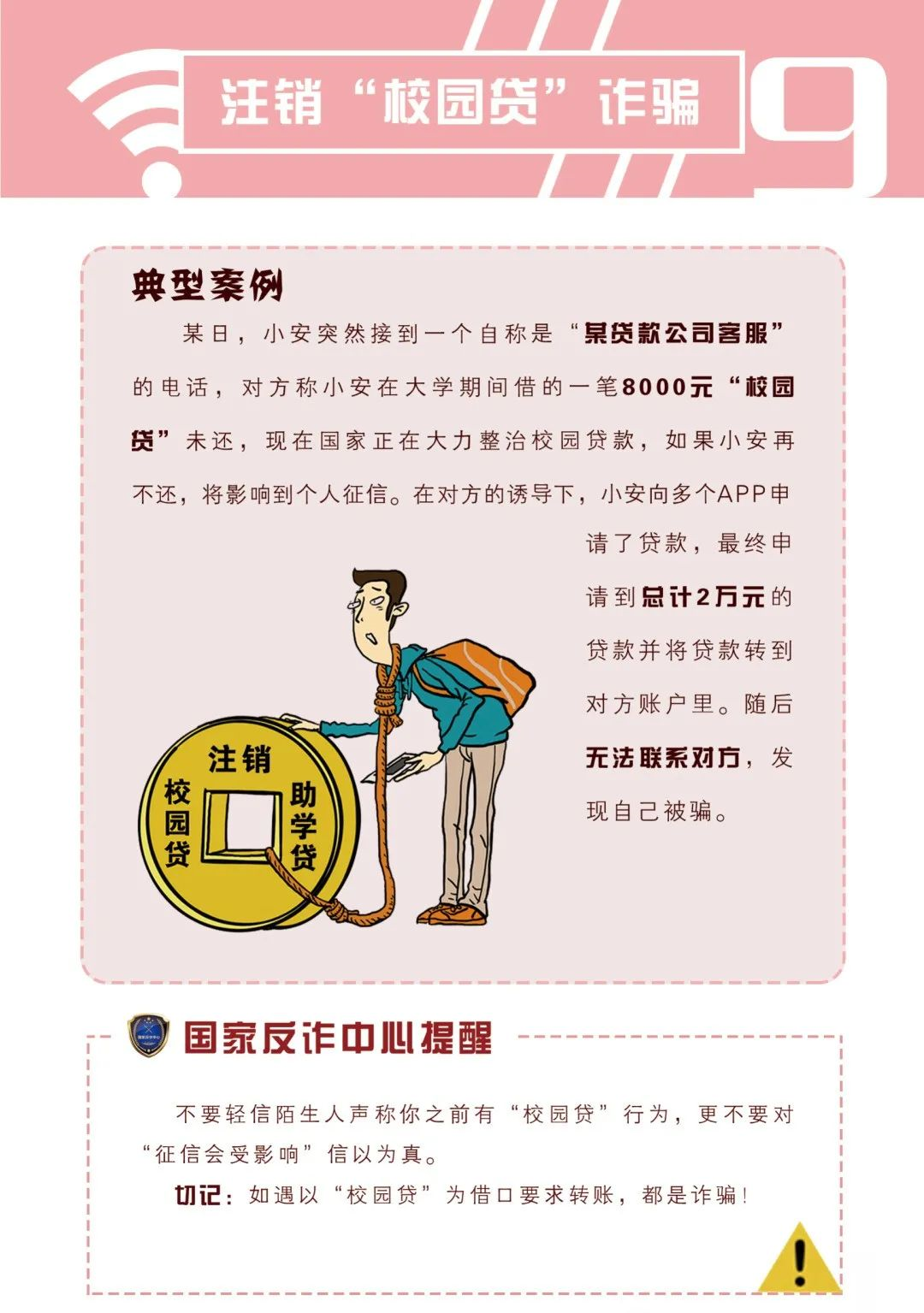 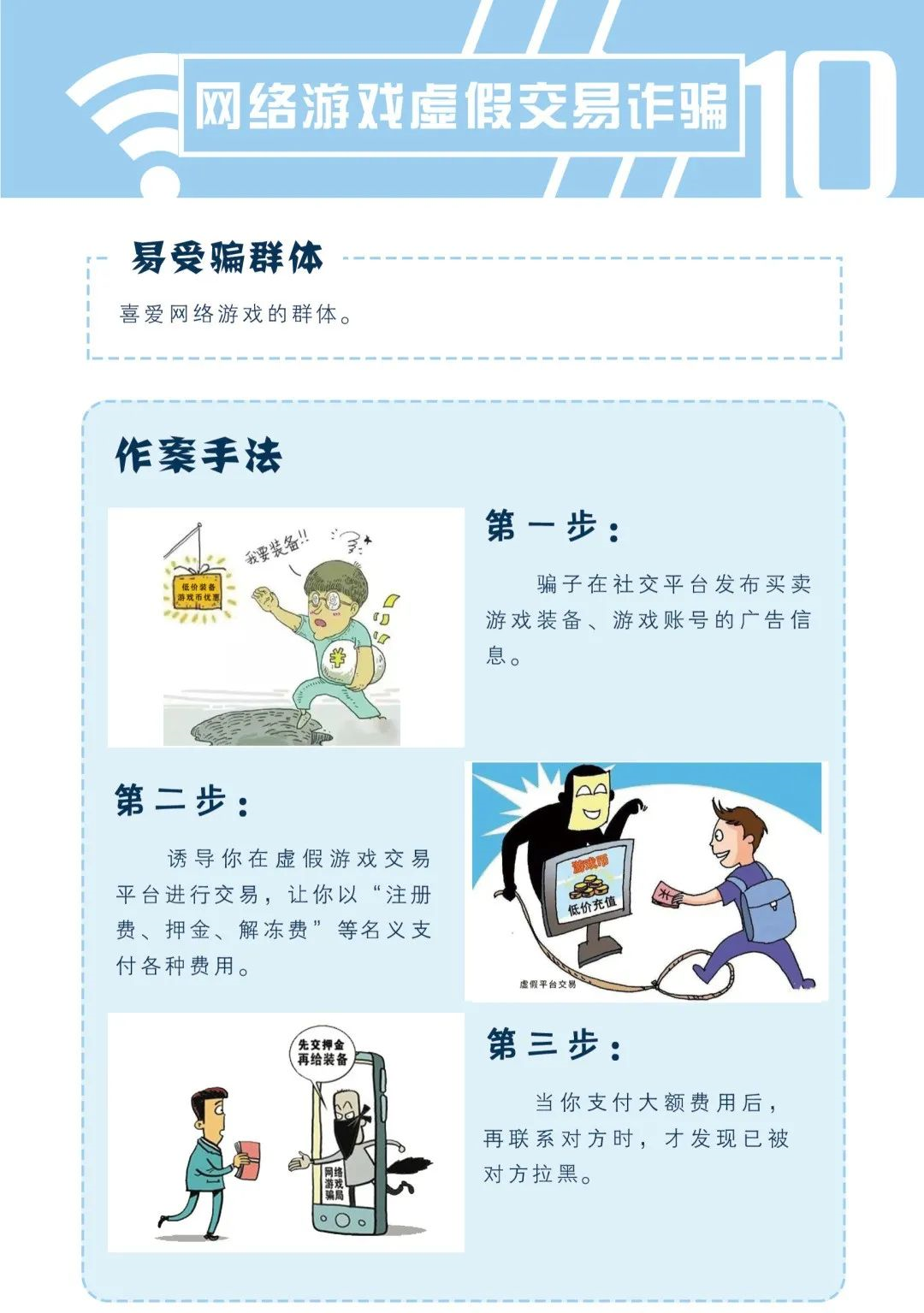 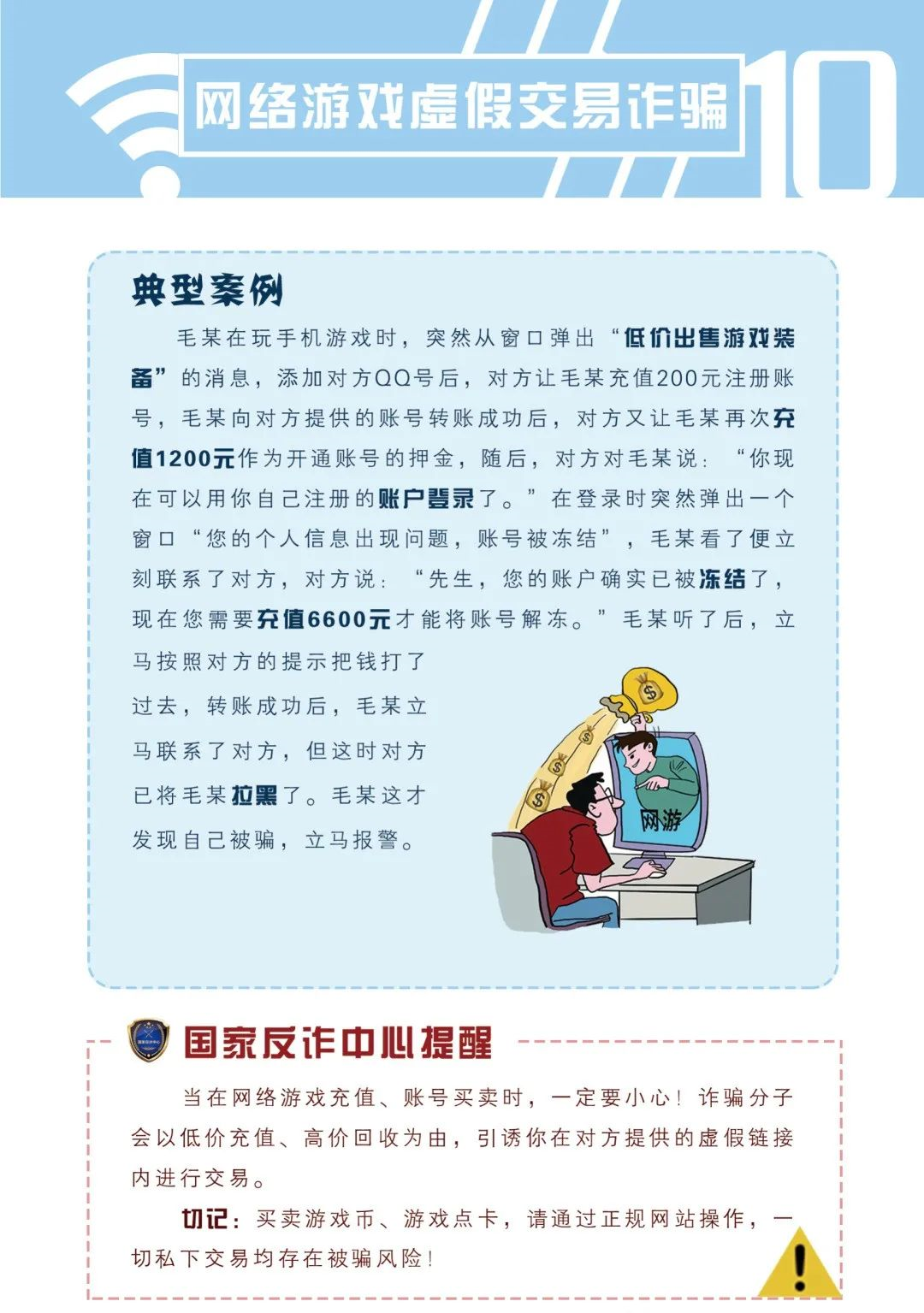 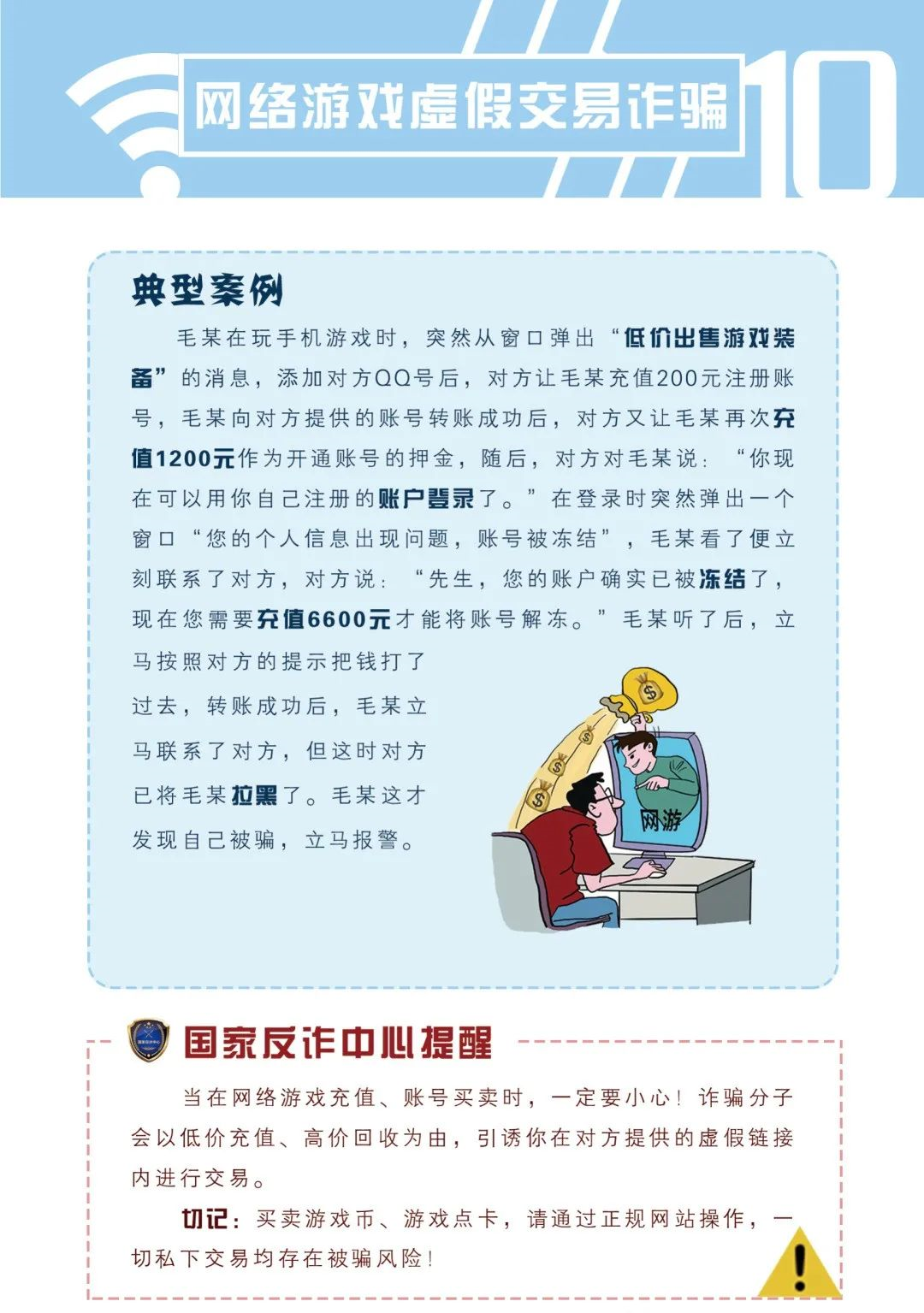 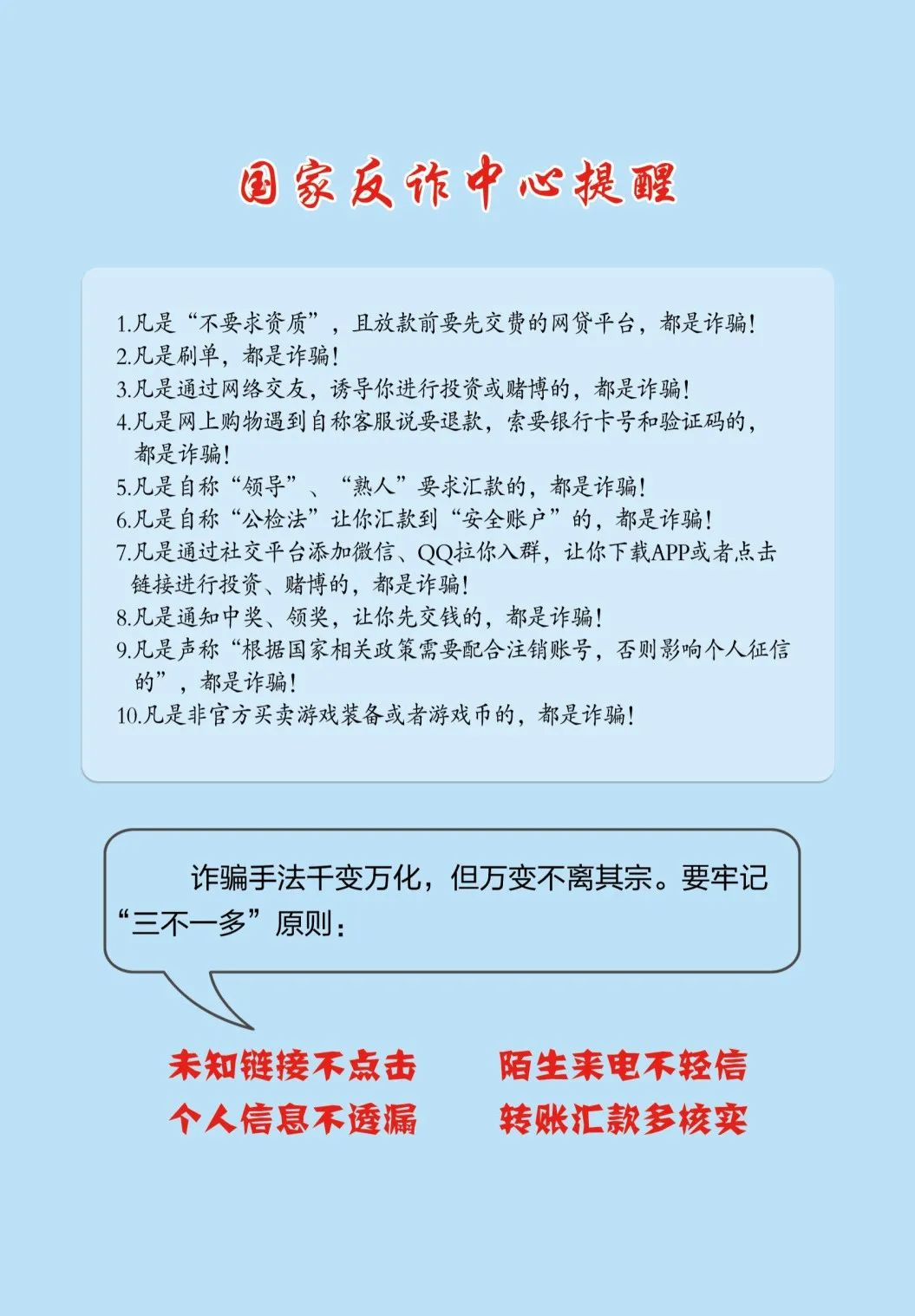 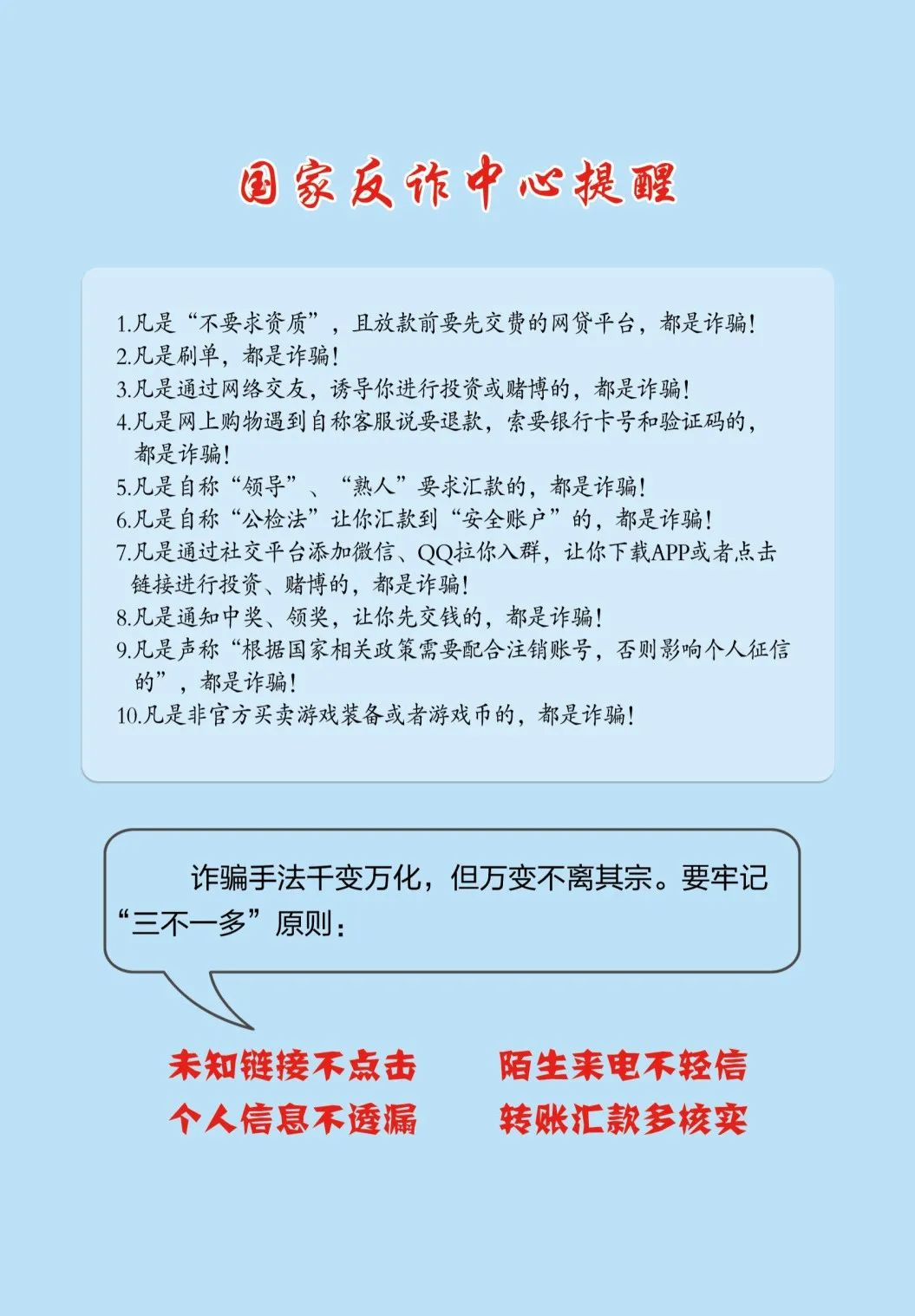